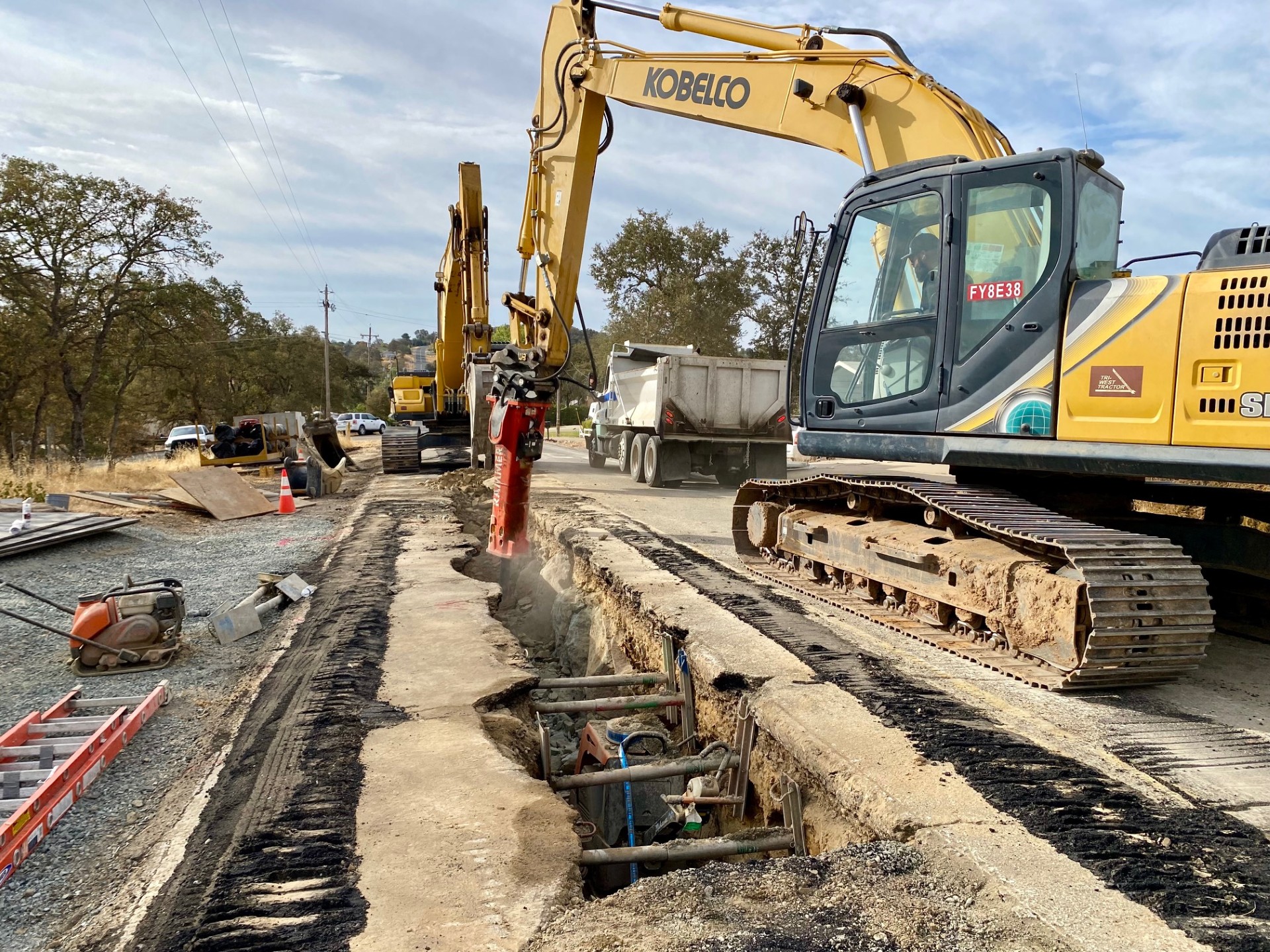 CCWD ENGINEERING COMMITTEE CIP UPDATE
10/29/24
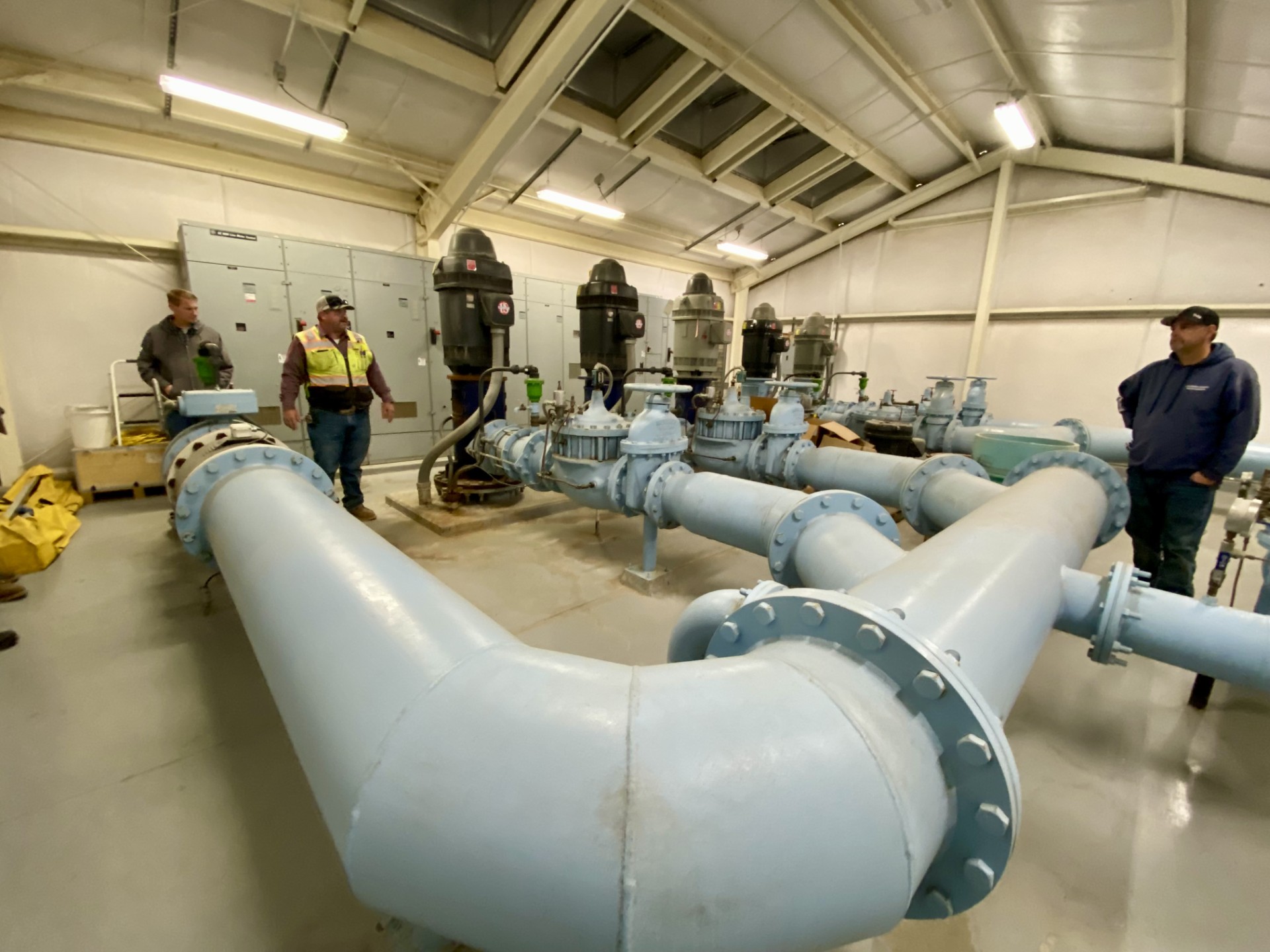 CONSTRUCTION PHASE
Copper Cove Lift Stations 6, 8, 15 & 16 and Lift Stations 12 & 13 Force Main Bypass Project

Copper Cove Water System Improvements Project

Jenny Lind Water System A-B Water Transmission Pipeline

Jenny Lind Clearwell #2 Rehabilitation

West Point Water Supply Reliability Improvements

West Point and Wilseyville Wastewater Consolidation Project
Copper Cove Lift Stations 6, 8, 15 & 16 and Lift Stations 12 & 13 Force Main Bypass Project
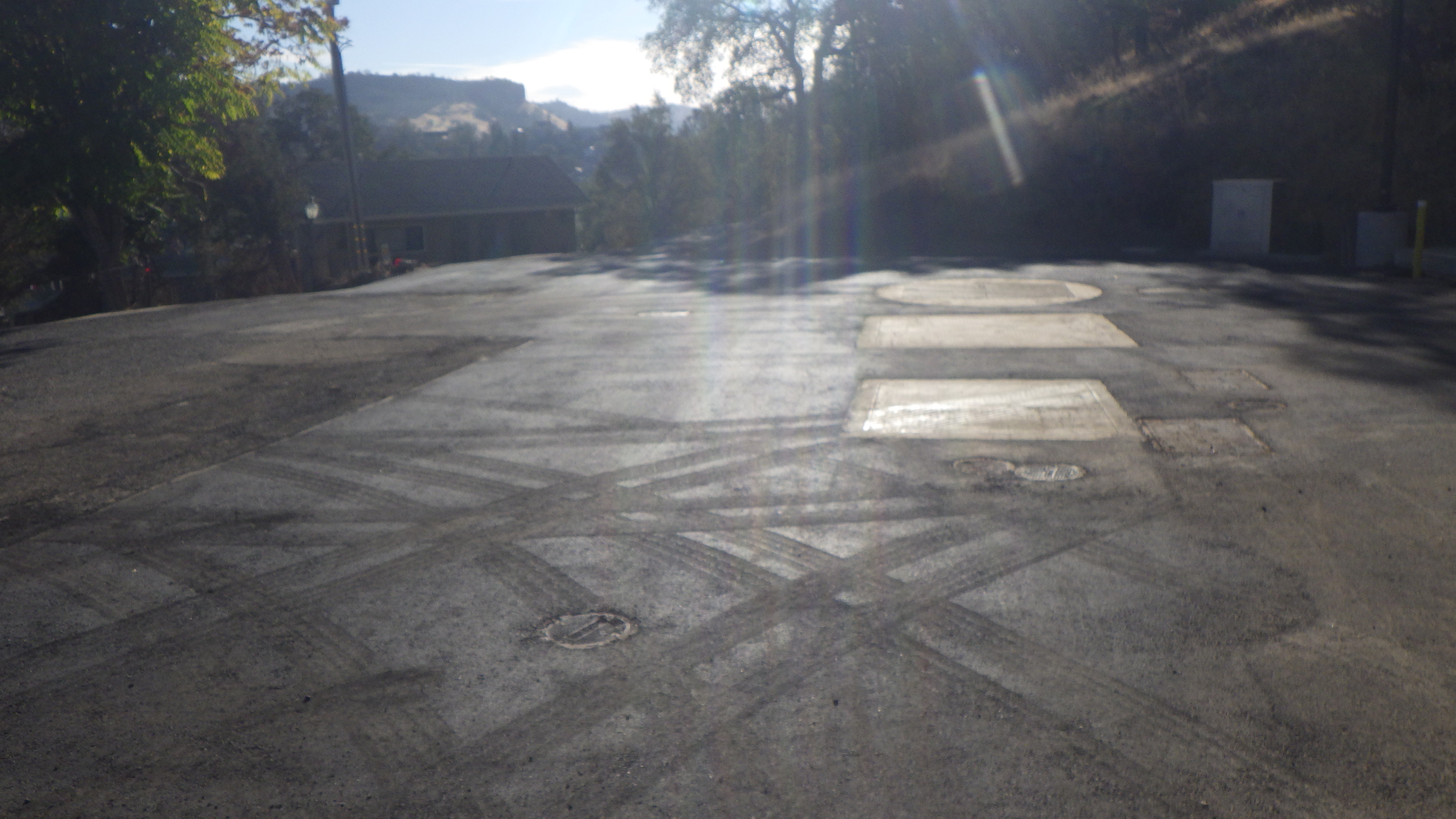 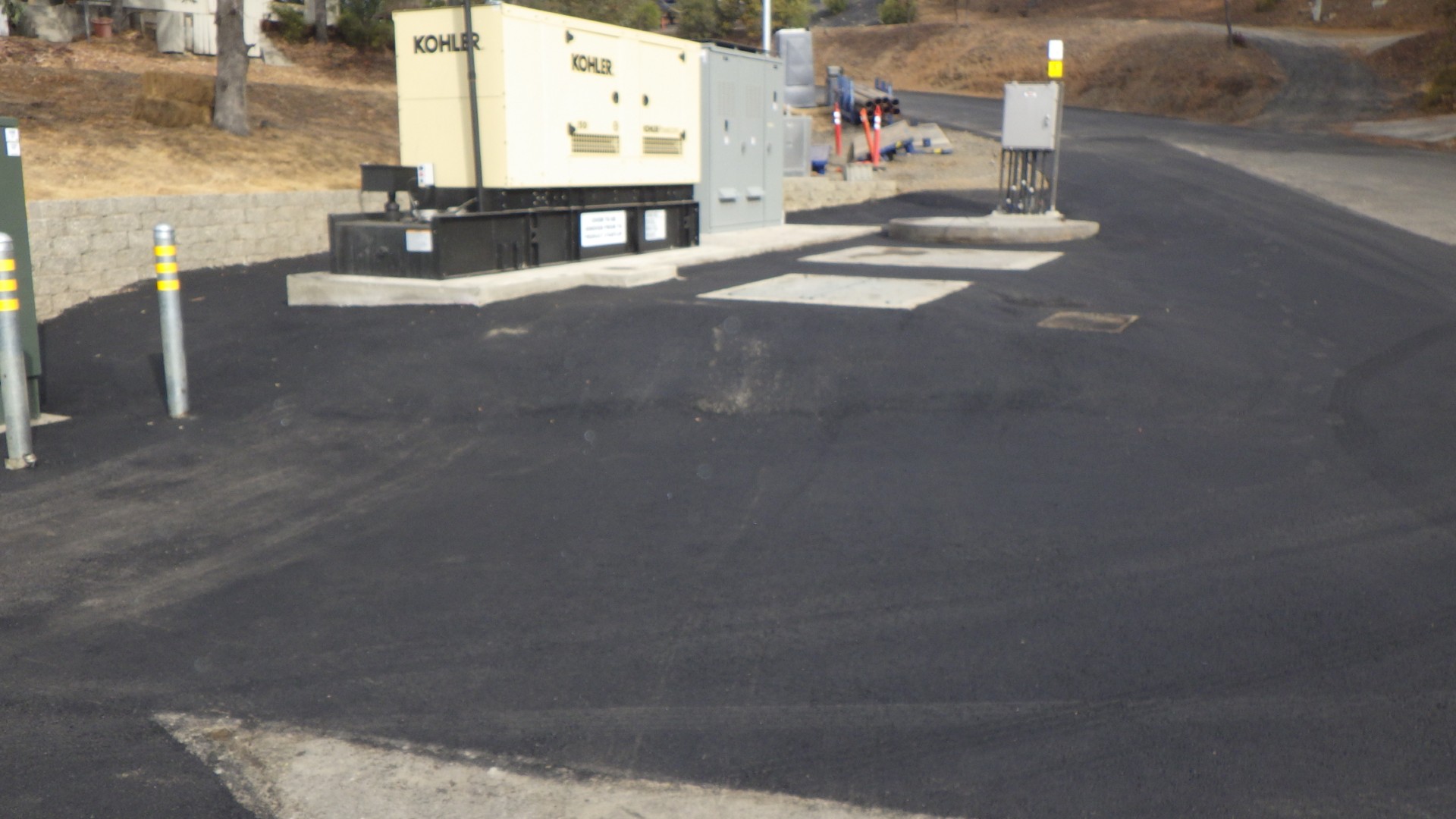 Lift Stations 15
Lift Stations 6
Copper Cove Lift Stations 6, 8, 15 & 16 and Lift Stations 12 & 13 Force Main Bypass Project: Cont.
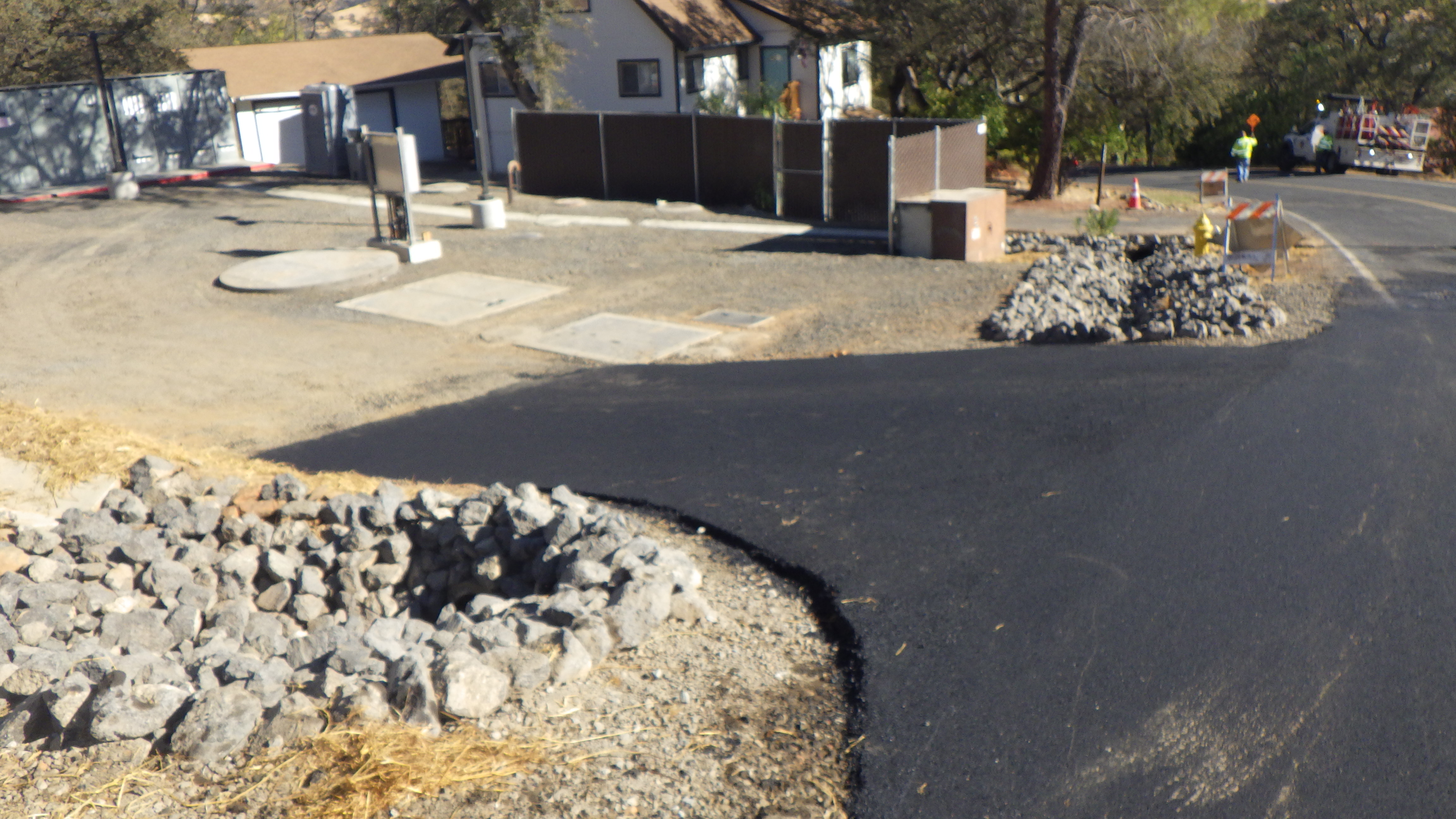 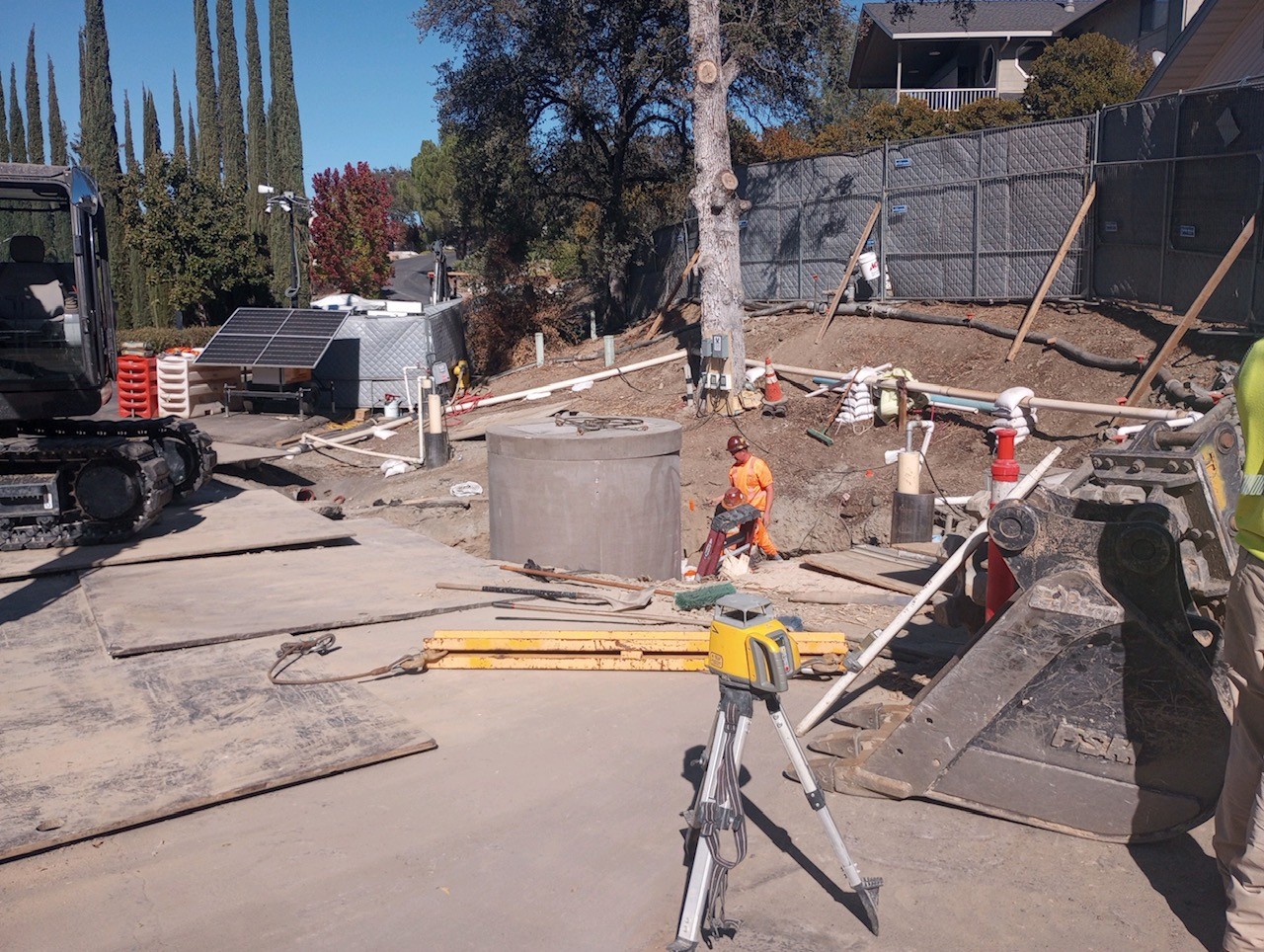 Lift Stations 8
Lift Stations 18
Copper Cove Water System Improvements Project
Tank B
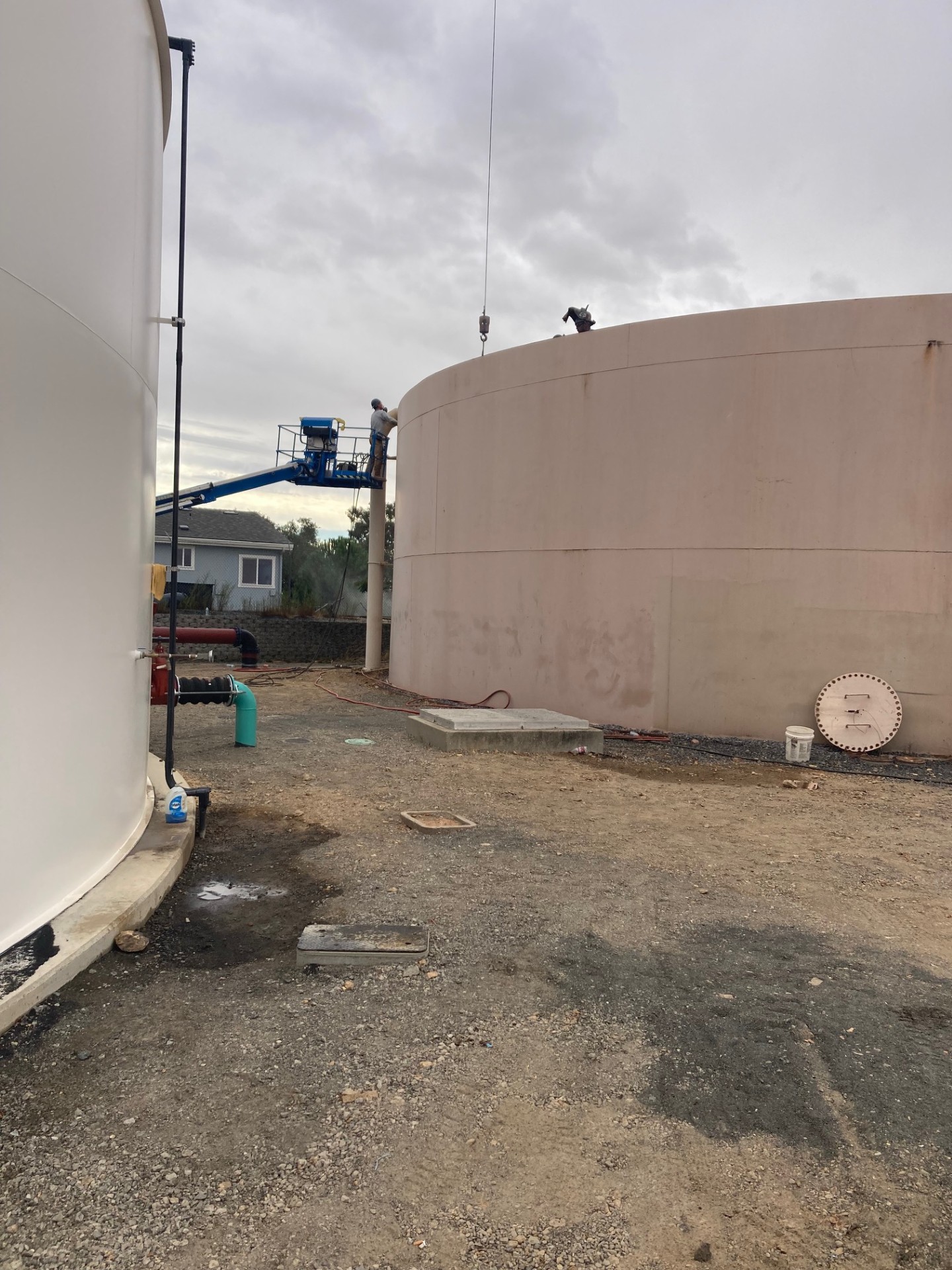 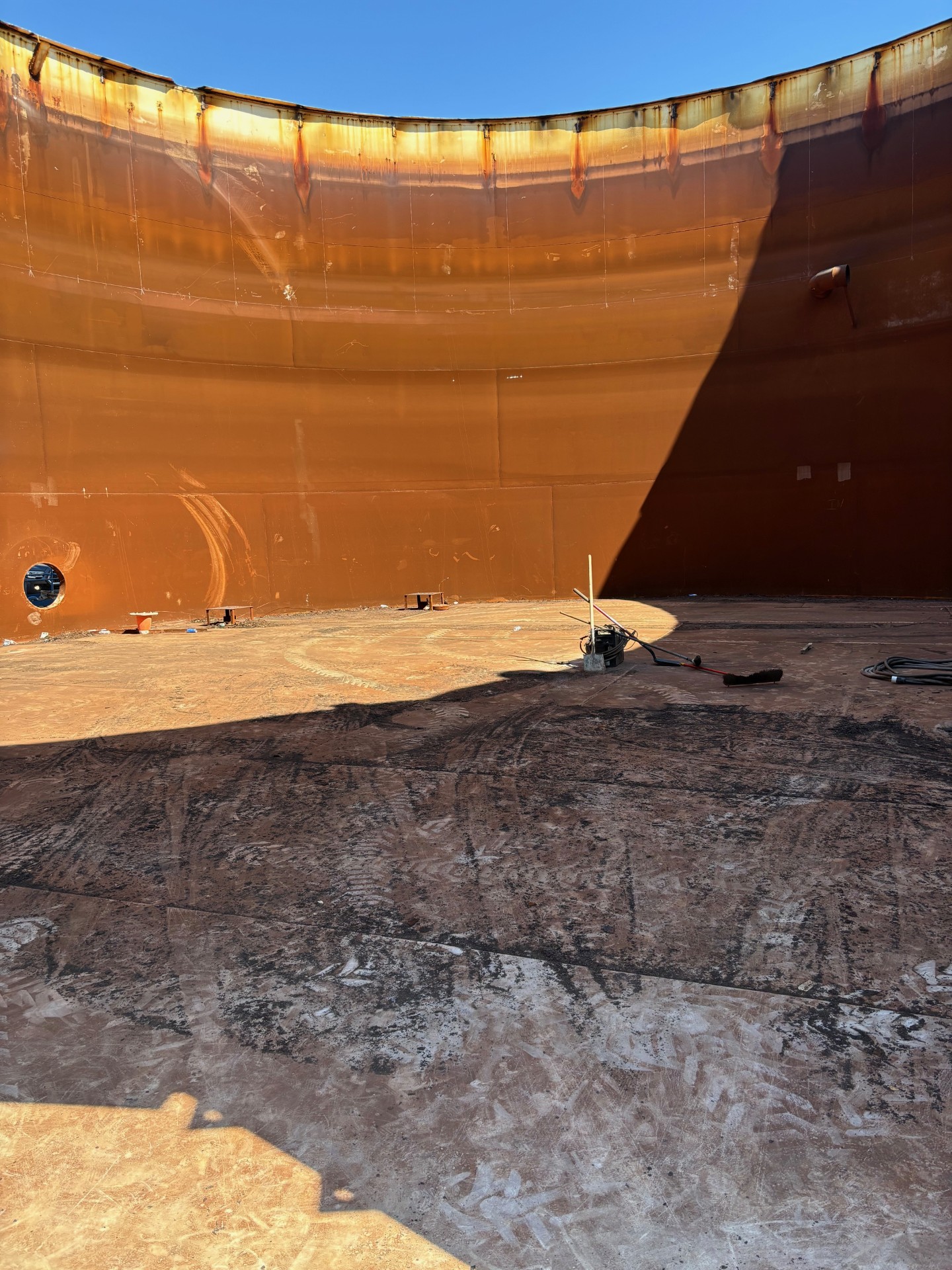 Jenny Lind Water System A-B Water Transmission Pipeline
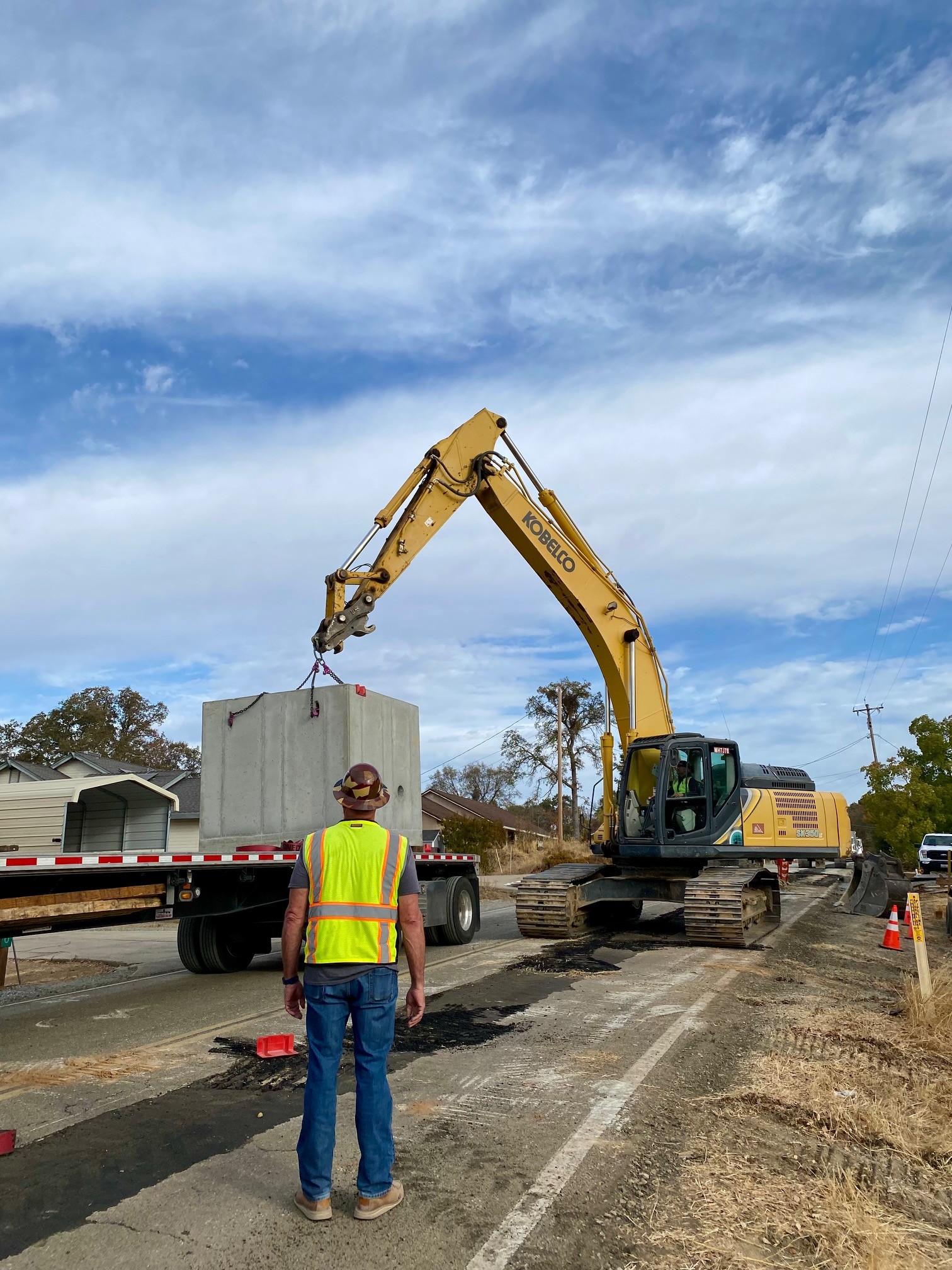 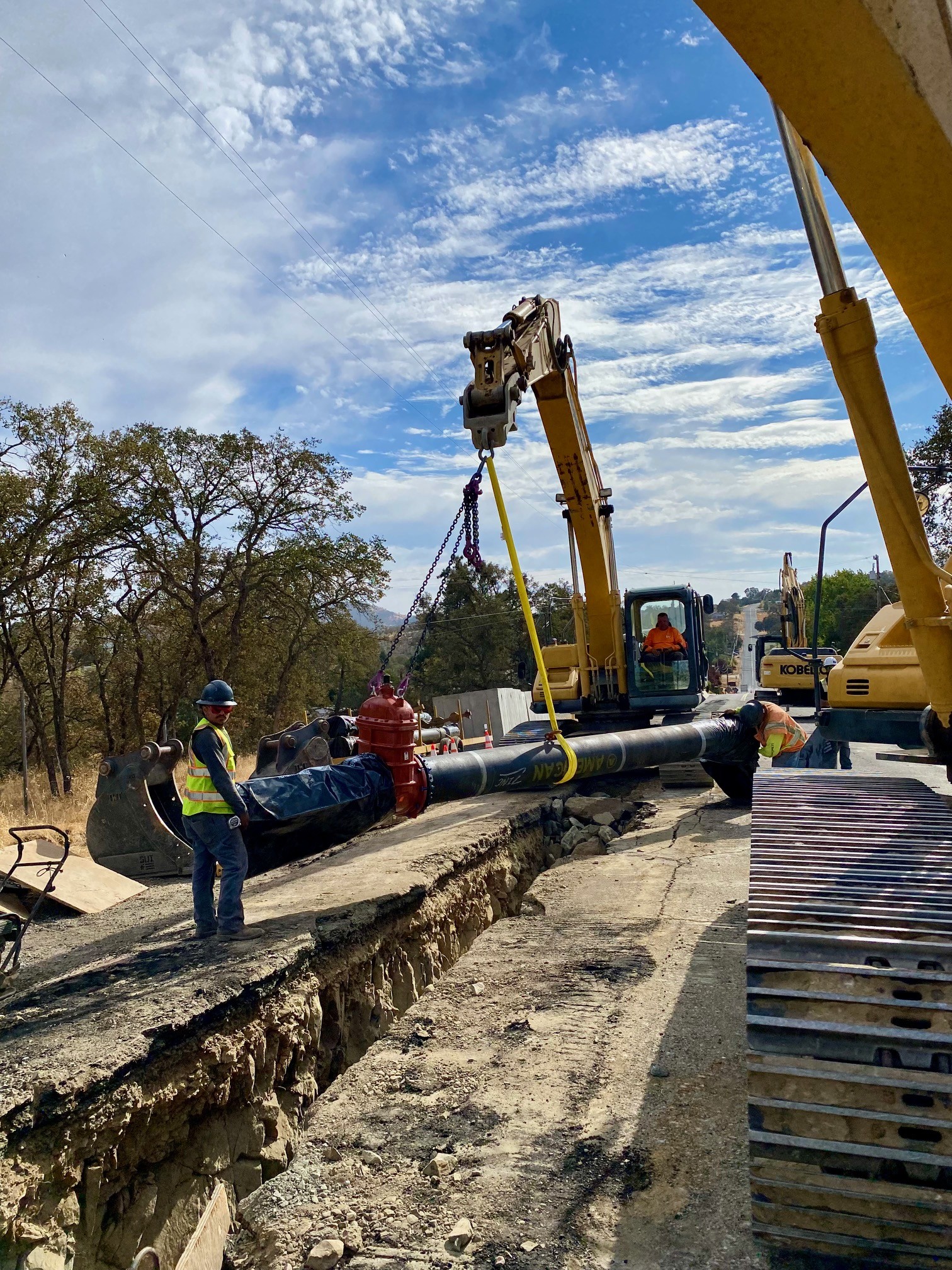 Jenny Lind Water System A-B Water Transmission Pipeline:  Cont.
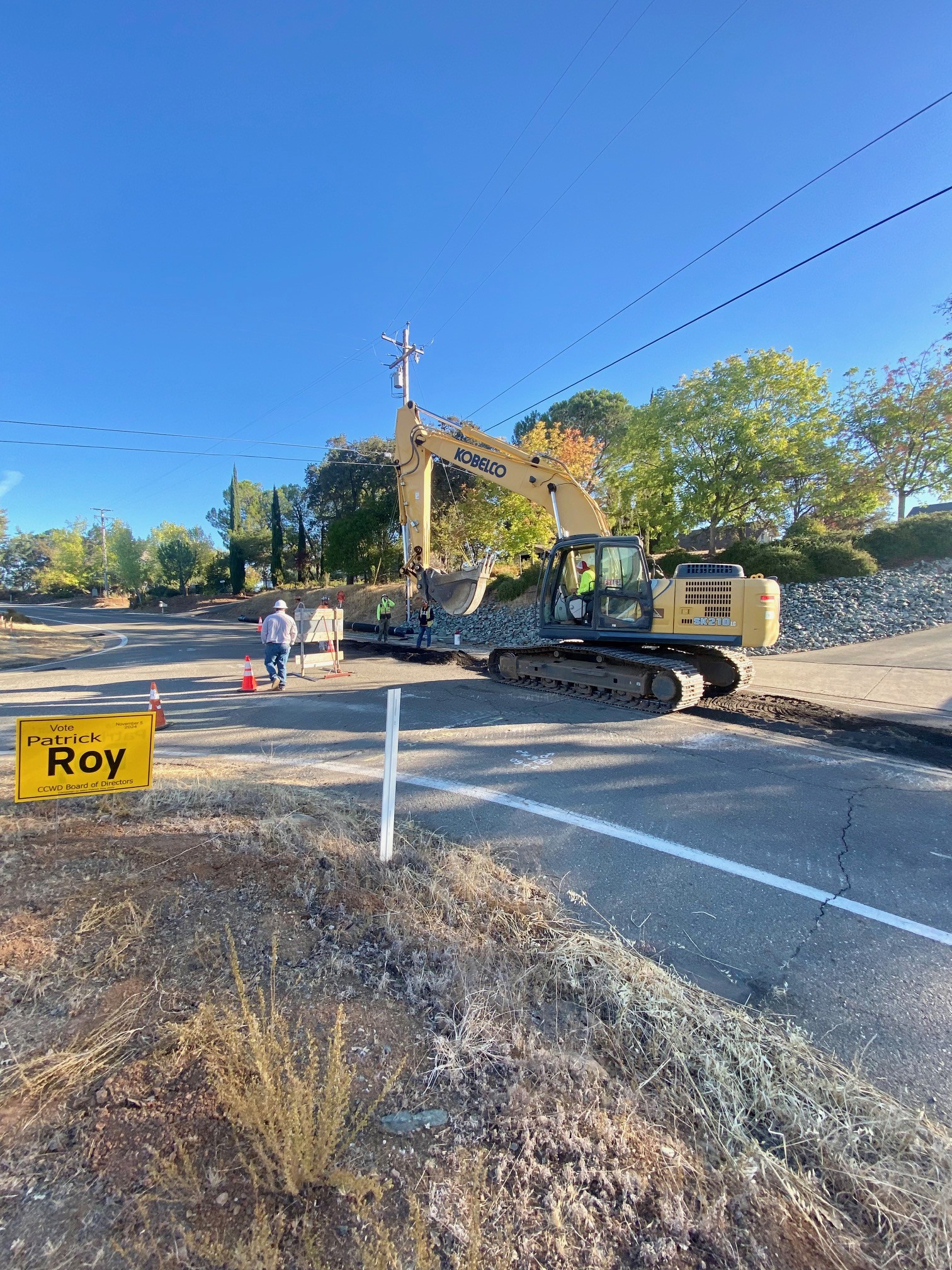 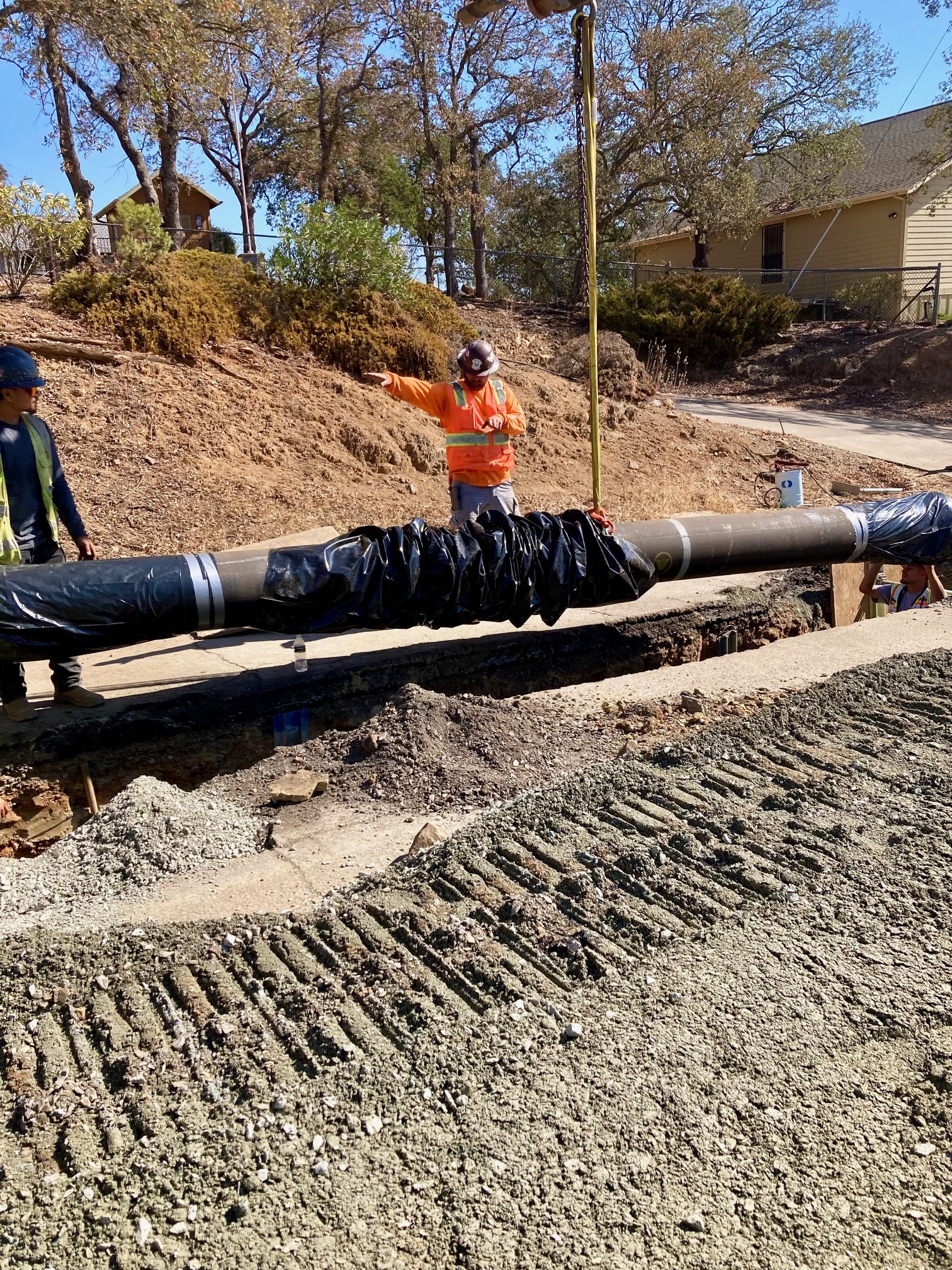 Jenny Lind Clearwell #2 Rehabilitation
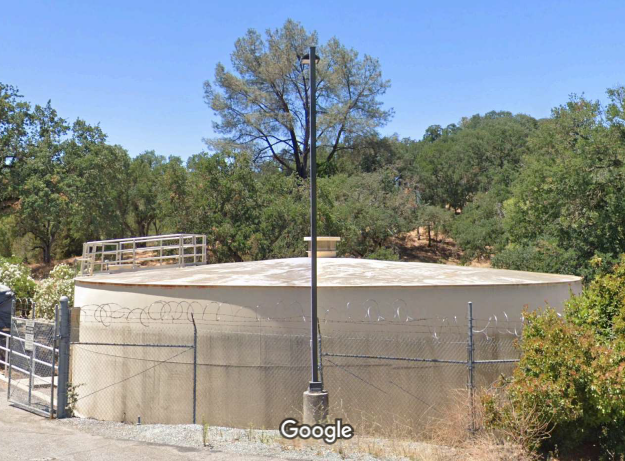 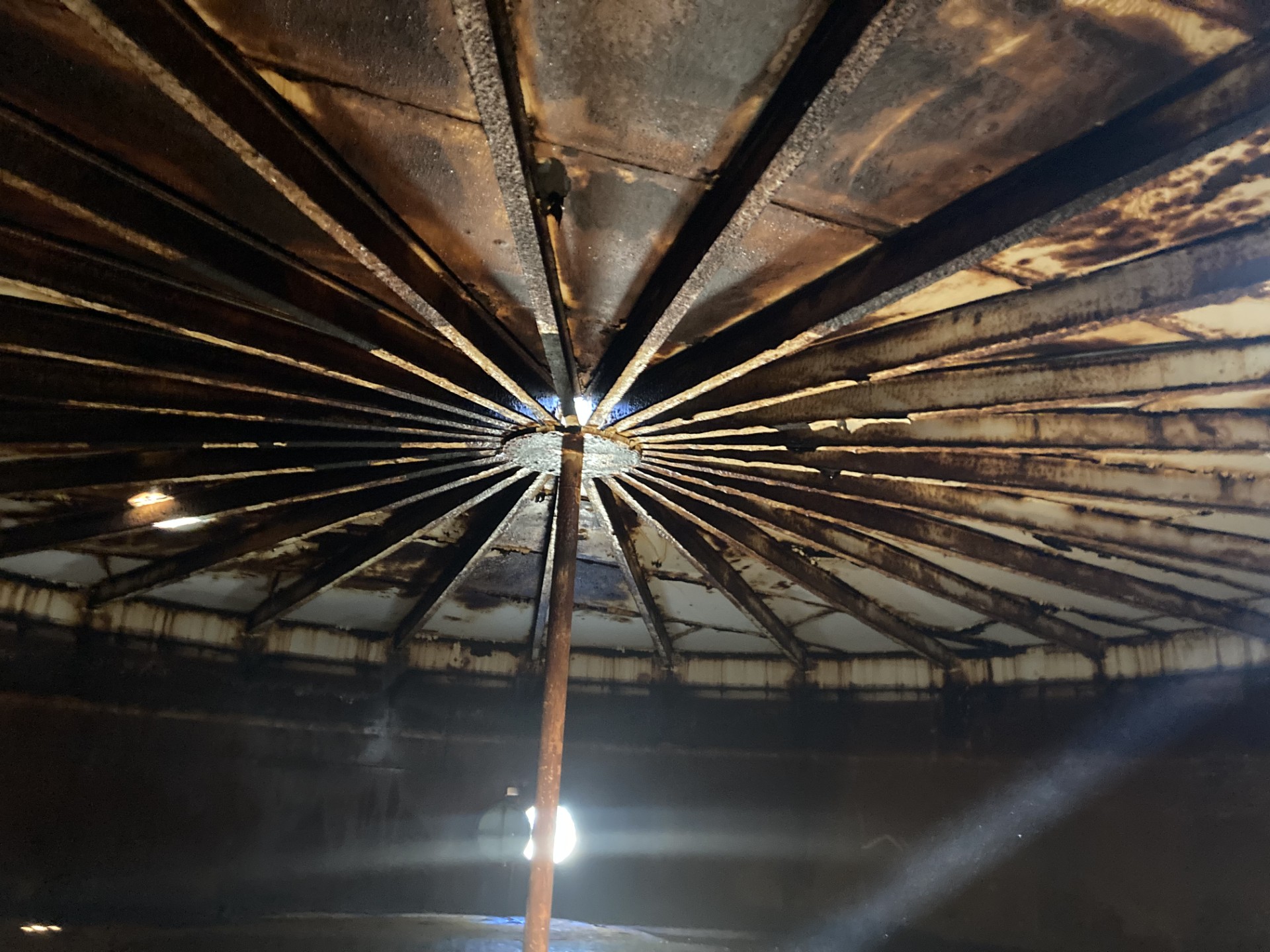 West Point Water Supply Reliability Improvements
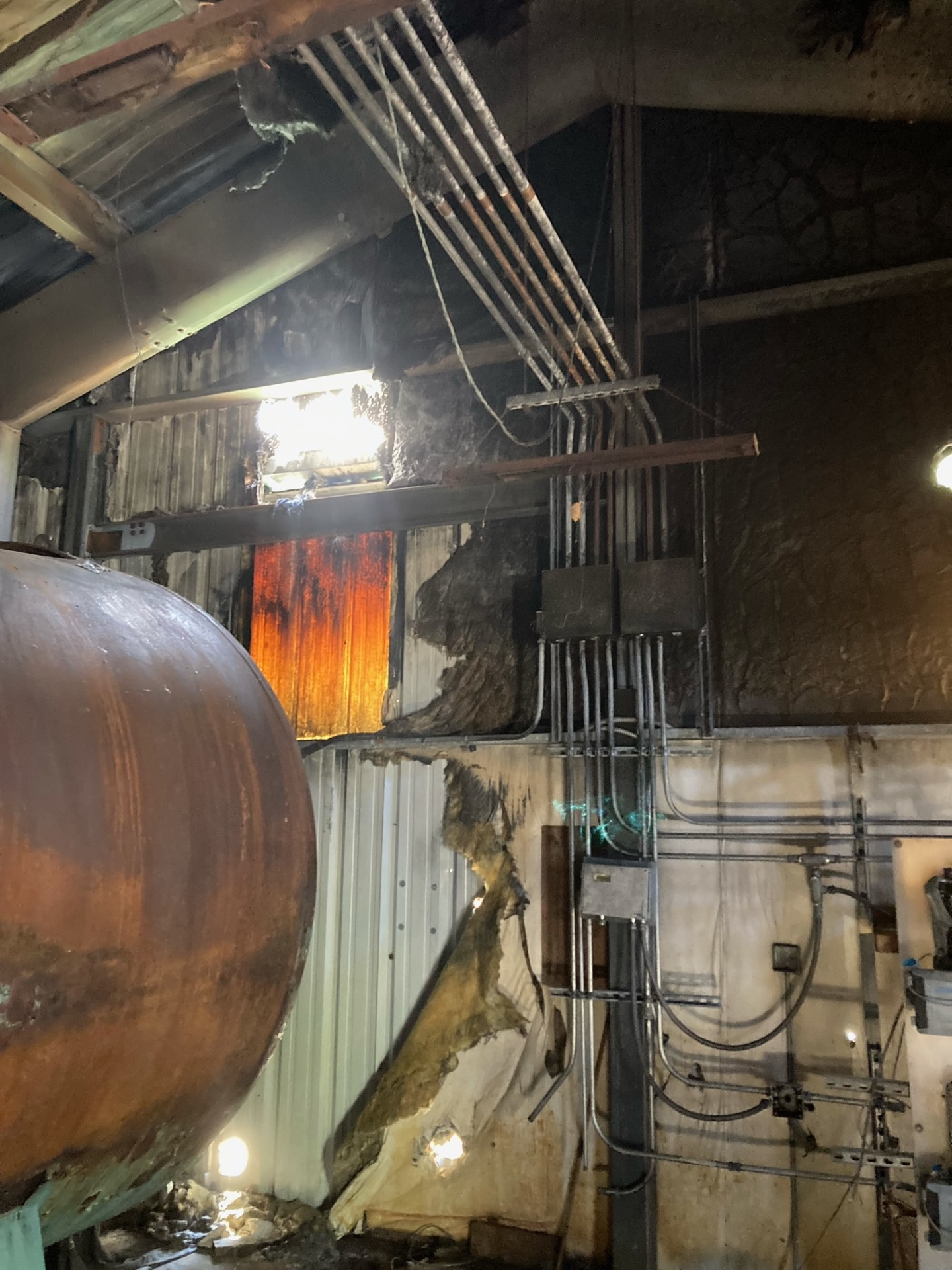 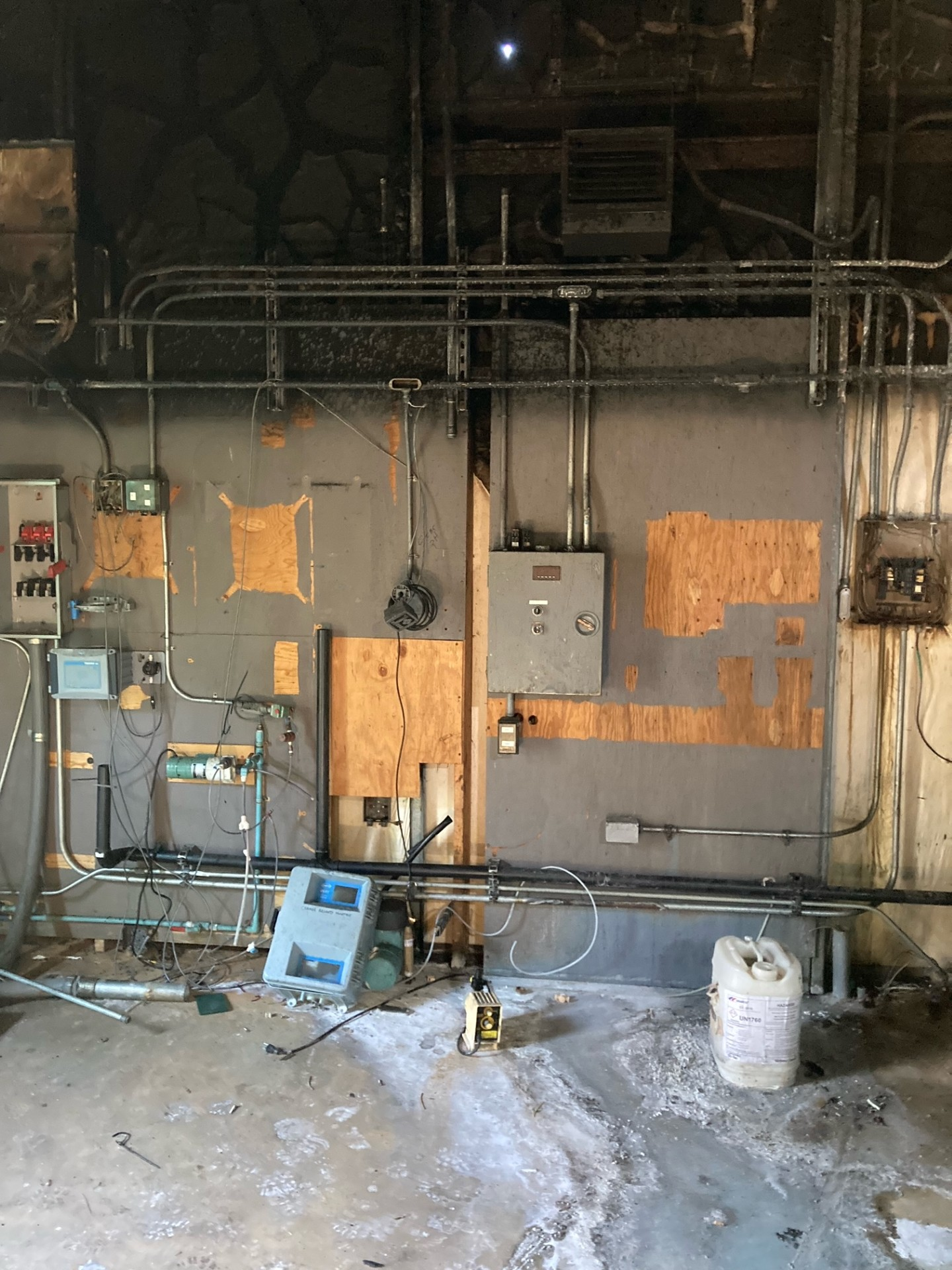 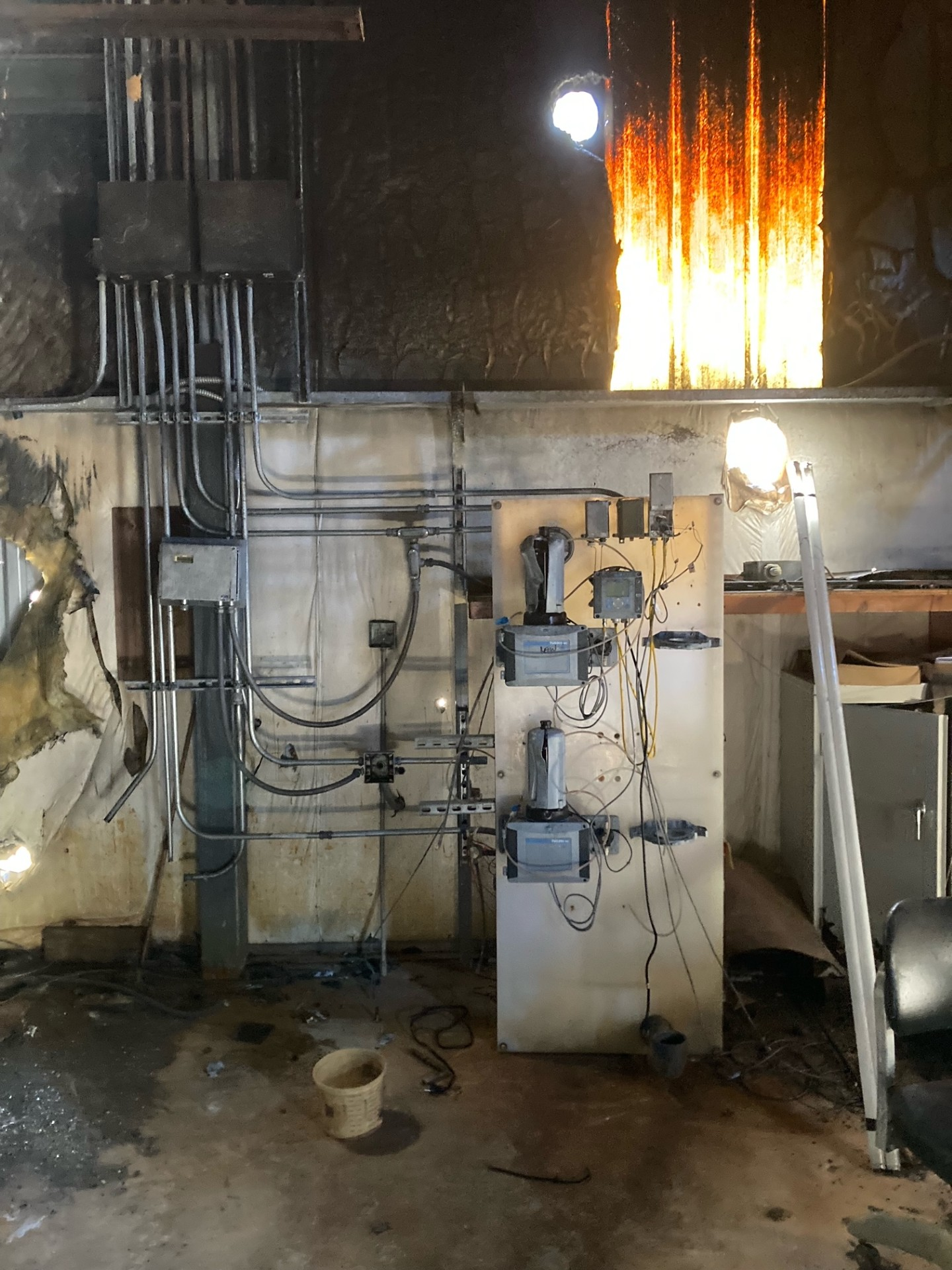 West Point and Wilseyville Wastewater Consolidation Project
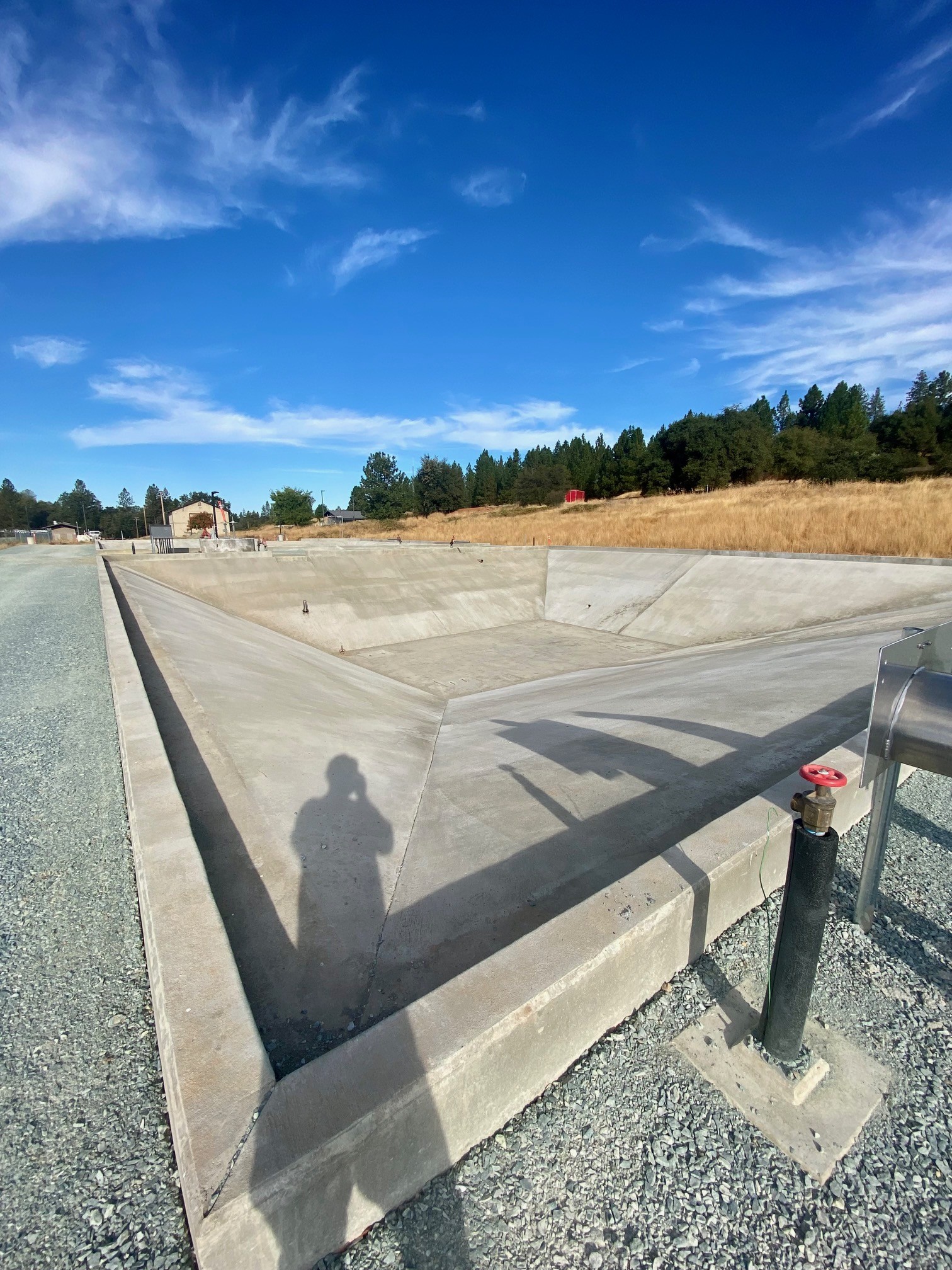 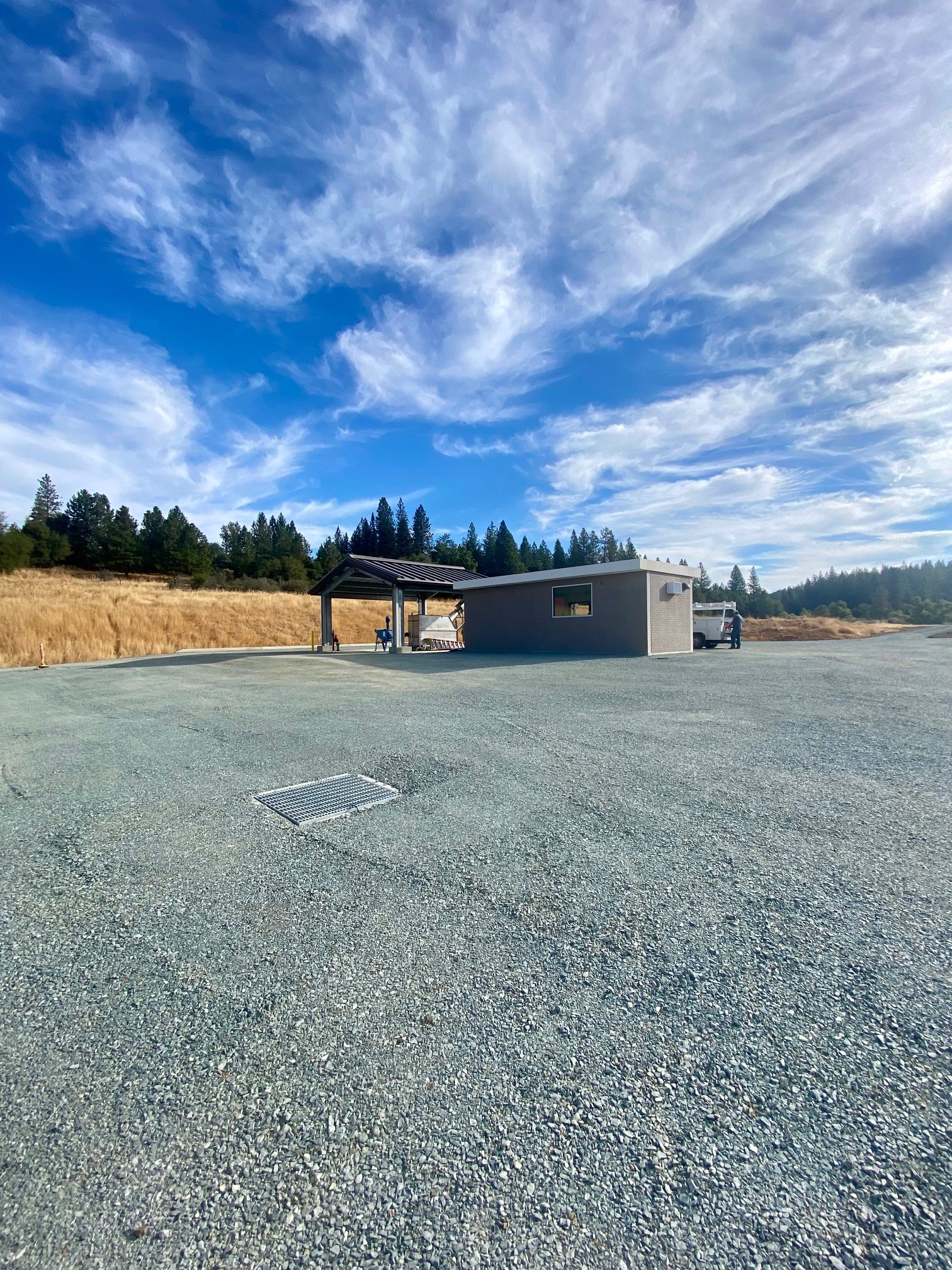 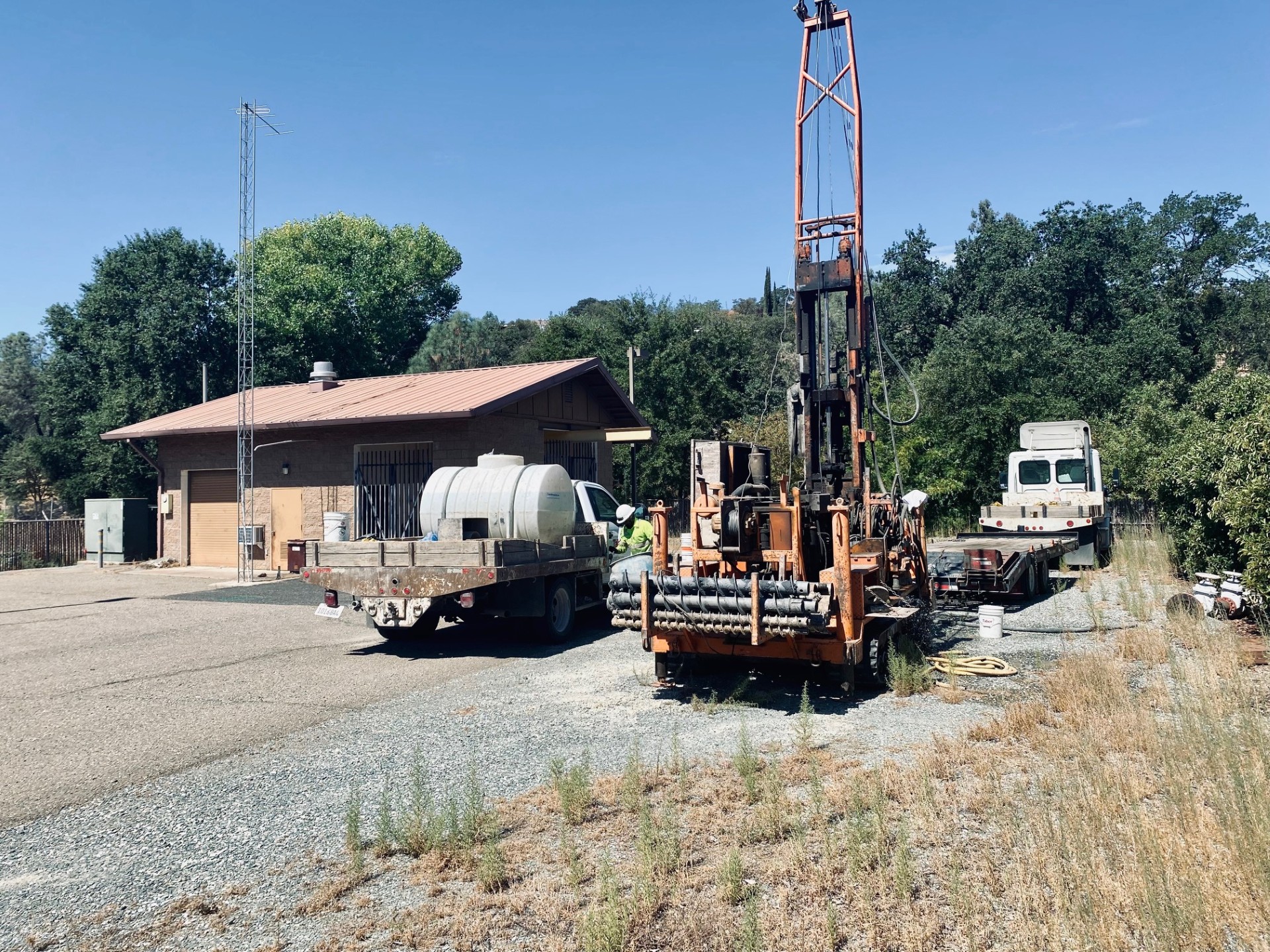 DESIGN PHASE
Ebbetts Pass Hunters Raw Water Intake Pumps

Arnold Wastewater Secondary Clarifier Improvements Project 

Sawmill Tank Management Program 

Wallace Tank Replacement

Copper Cove Wastewater Treatment Plant Tertiary Treatment Improvements and Facilities Plan (USACE Section 219 Project – Increment No. 1).  

Copper Cove C Transmission Line & Pump Station
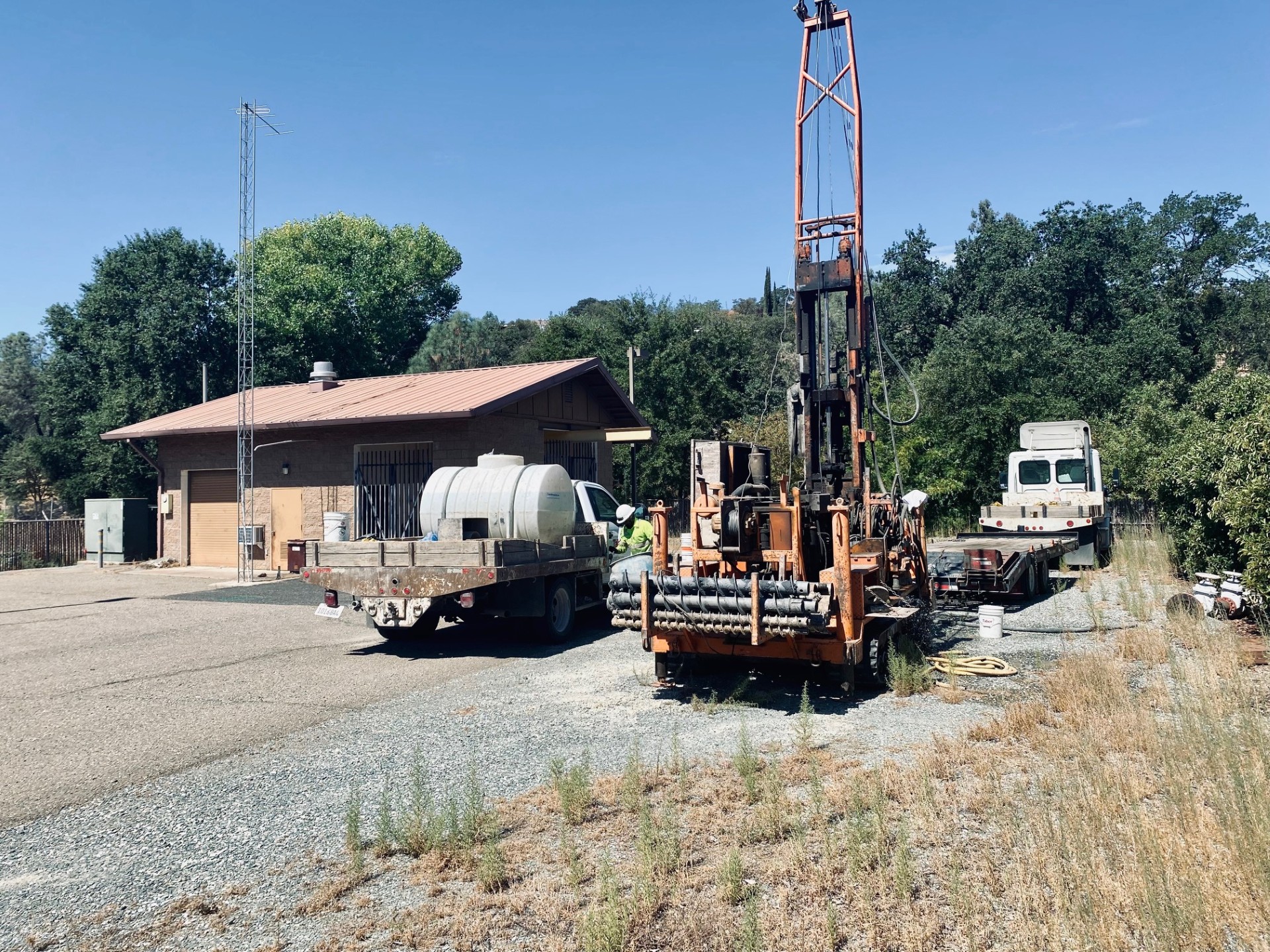 DESIGN PHASECont.
Lake Tulloch Intertie Project 

La Contenta Biolac and Clarifier 

Huckleberry Lift Station 

West Point Water Supply Drought Project
Ebbetts Pass Hunters Raw Water Intake Pumps
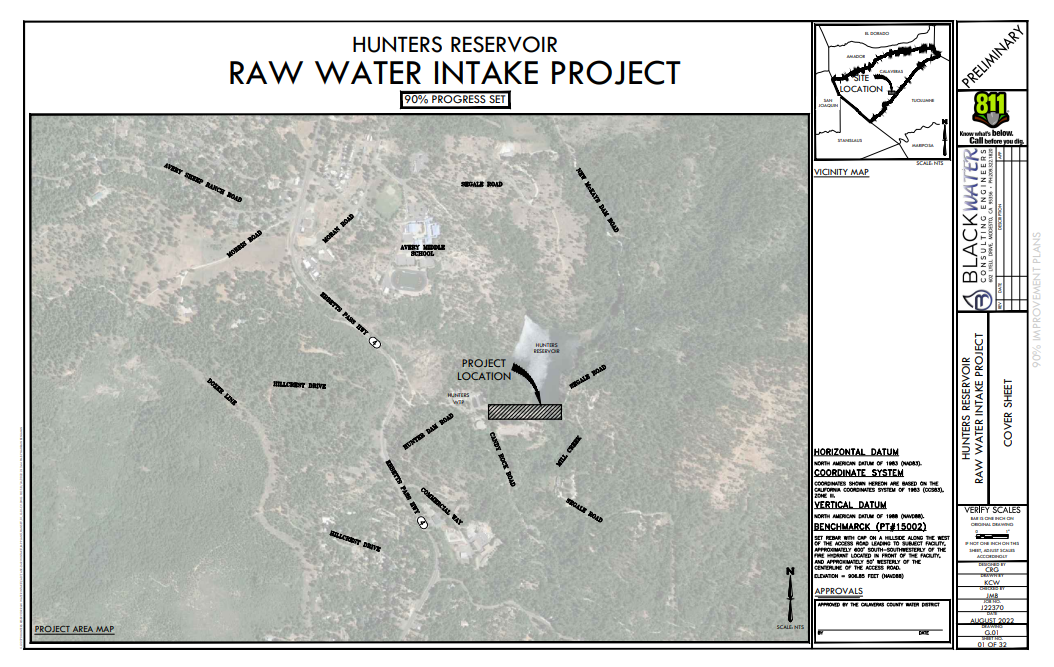 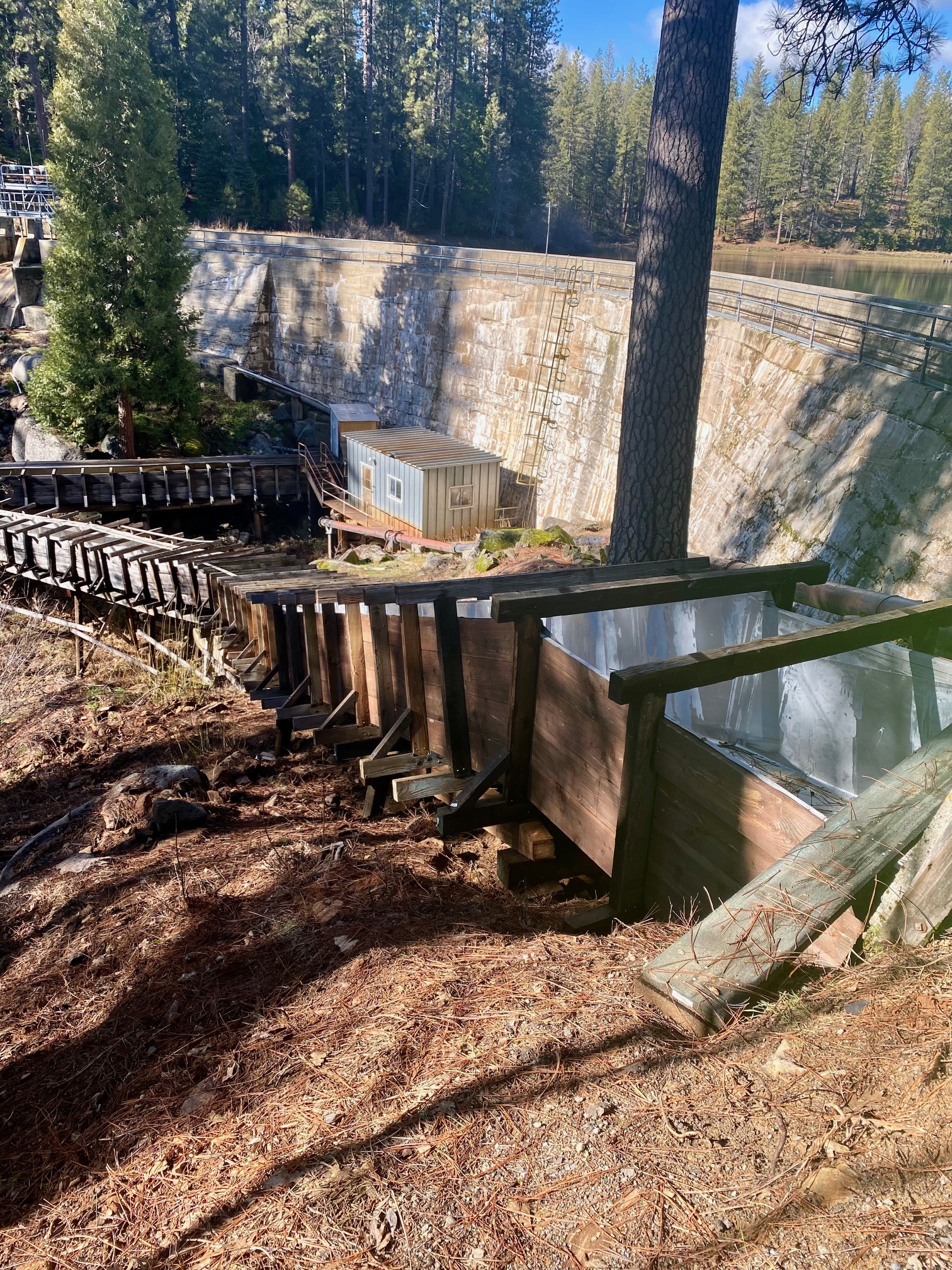 Arnold Wastewater Secondary Clarifier Improvements Project
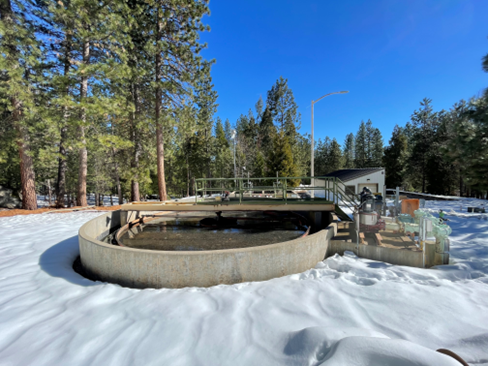 Sawmill Tank Management Program
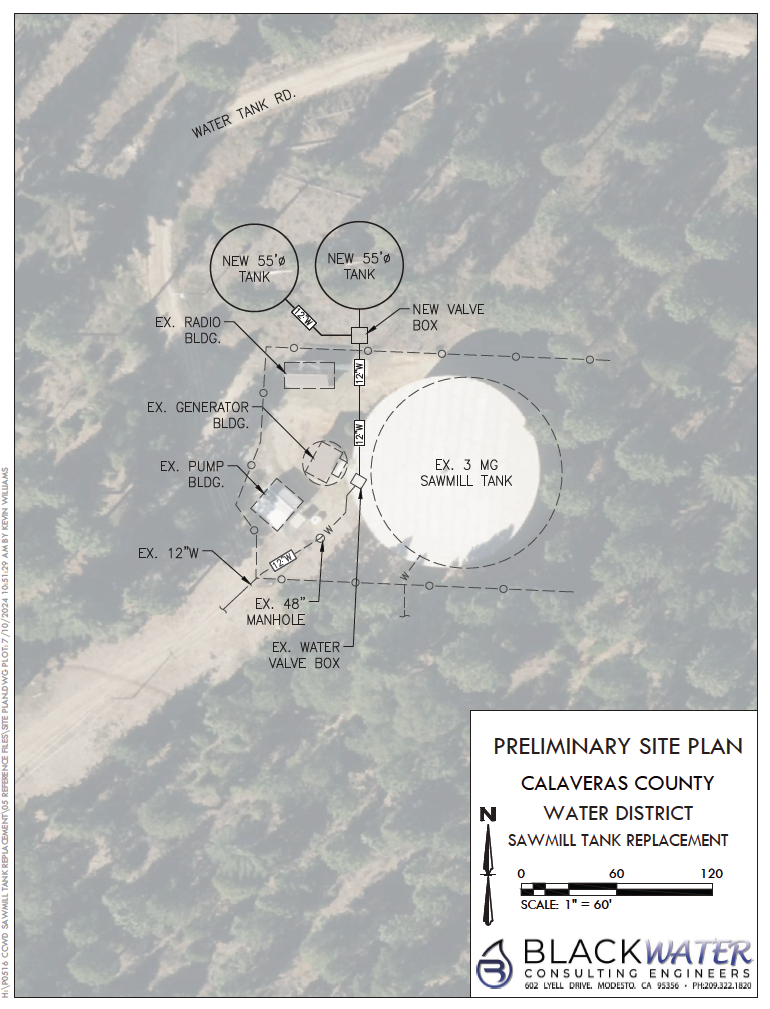 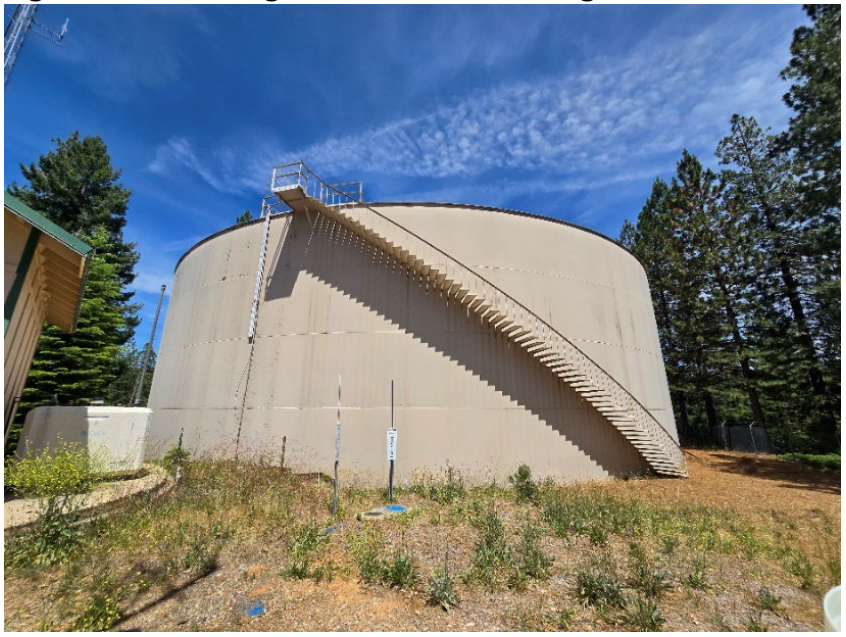 Wallace Tank Replacement
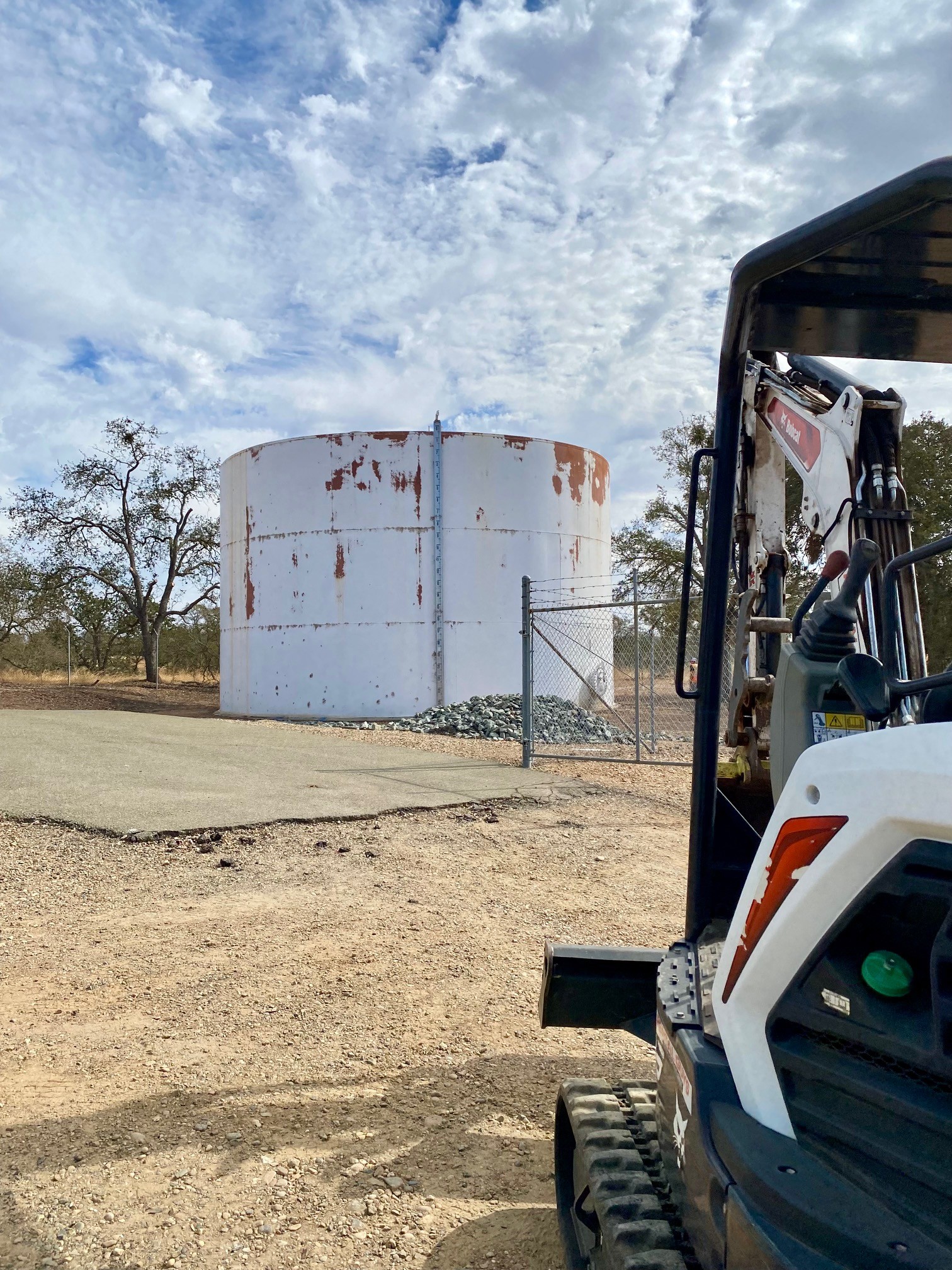 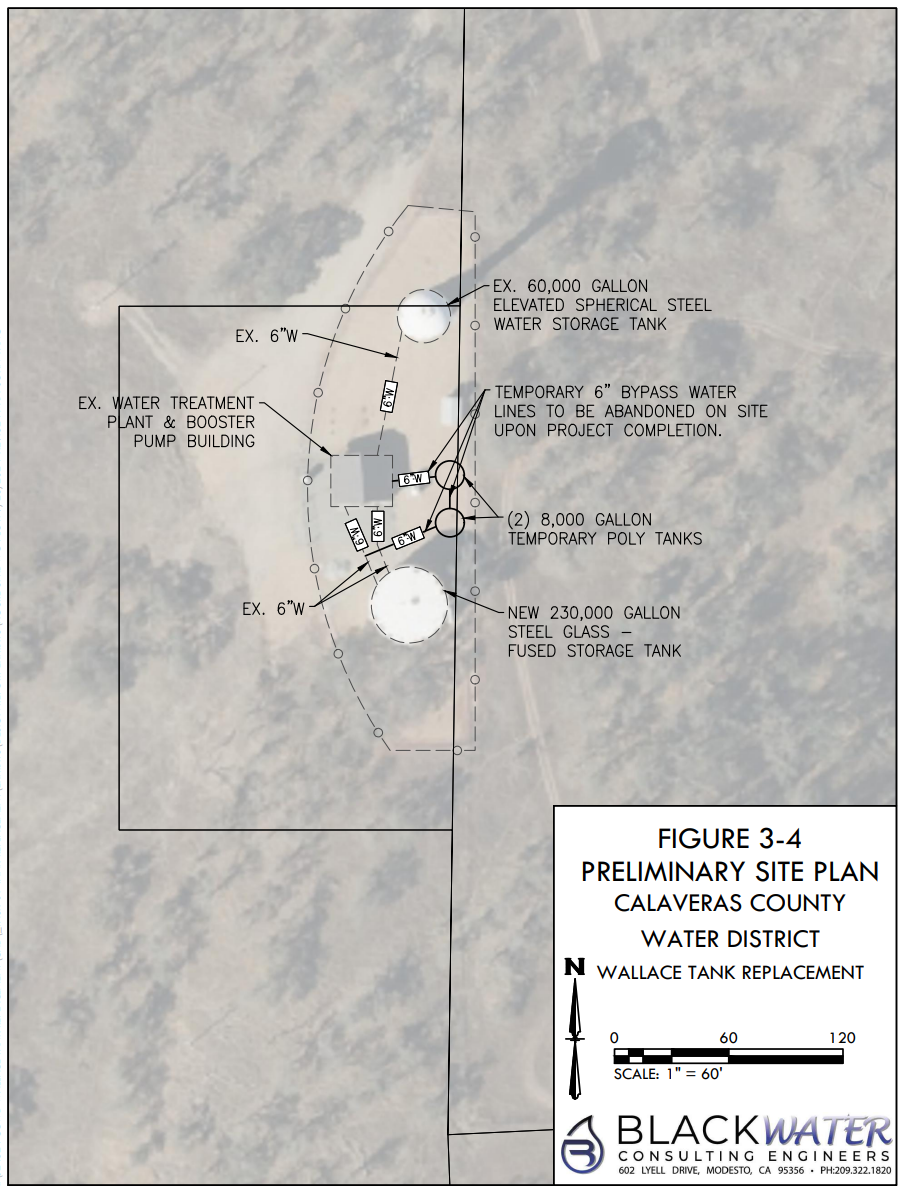 Copper Cove Wastewater Treatment Plant Tertiary Treatment Improvements and Facilities Plan (USACE Section 219 Project – Increment No. 1)
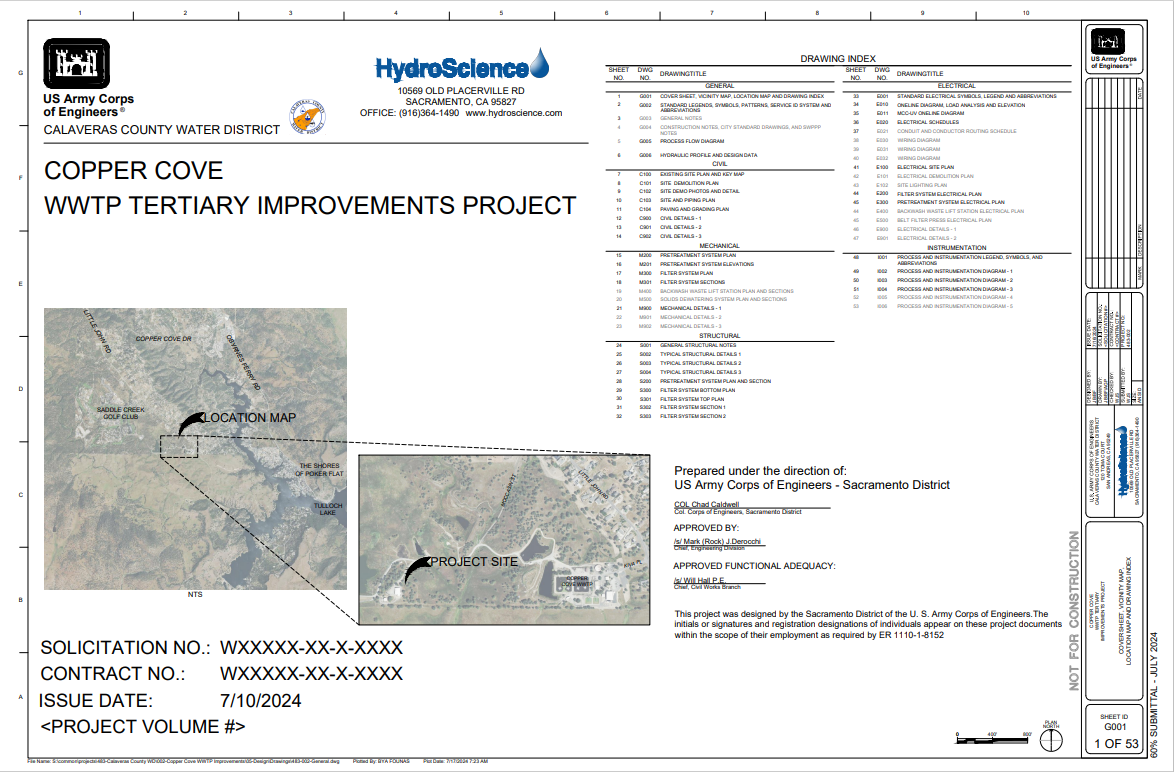 Copper Cove C Transmission Line & Pump Station
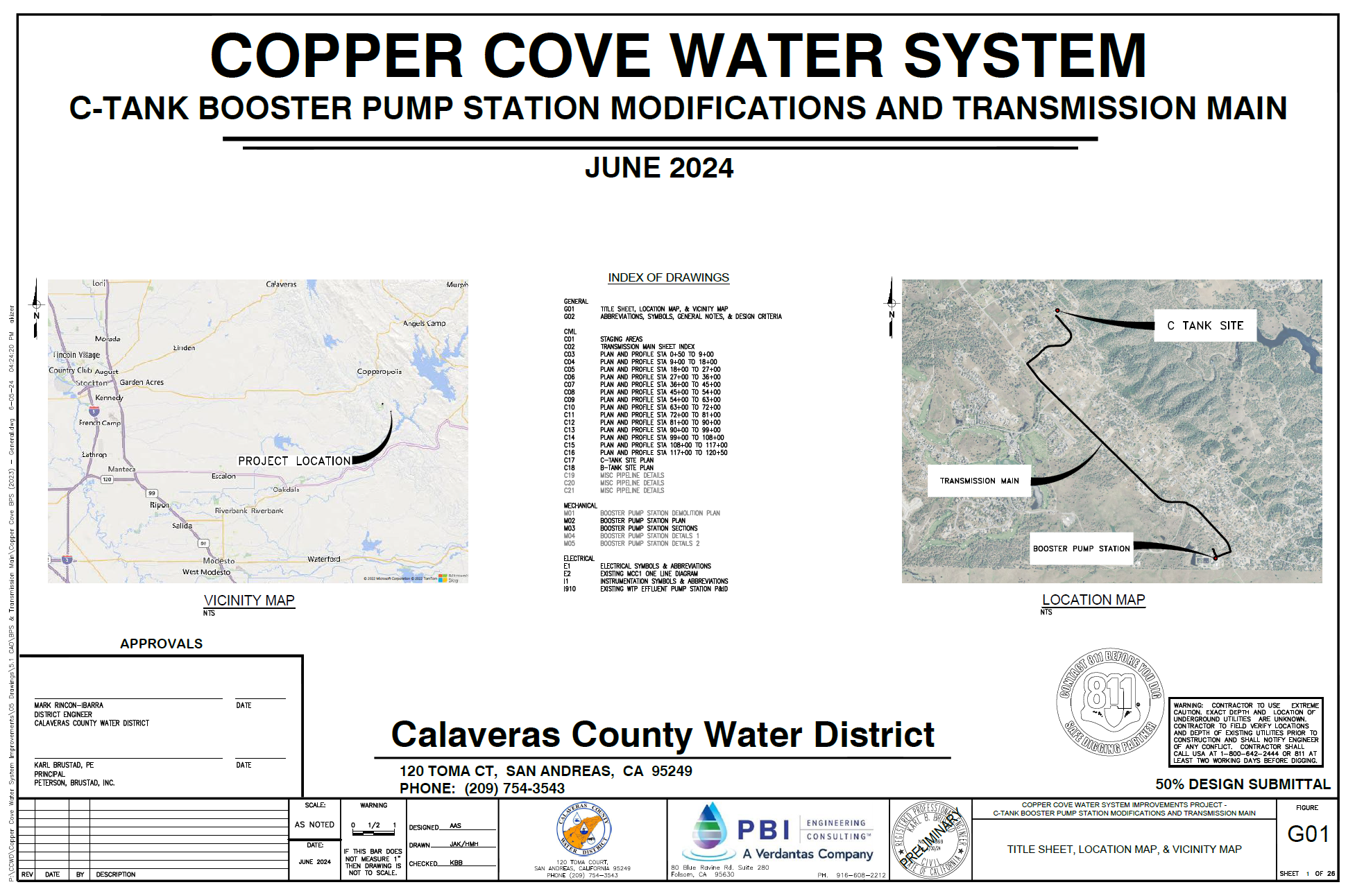 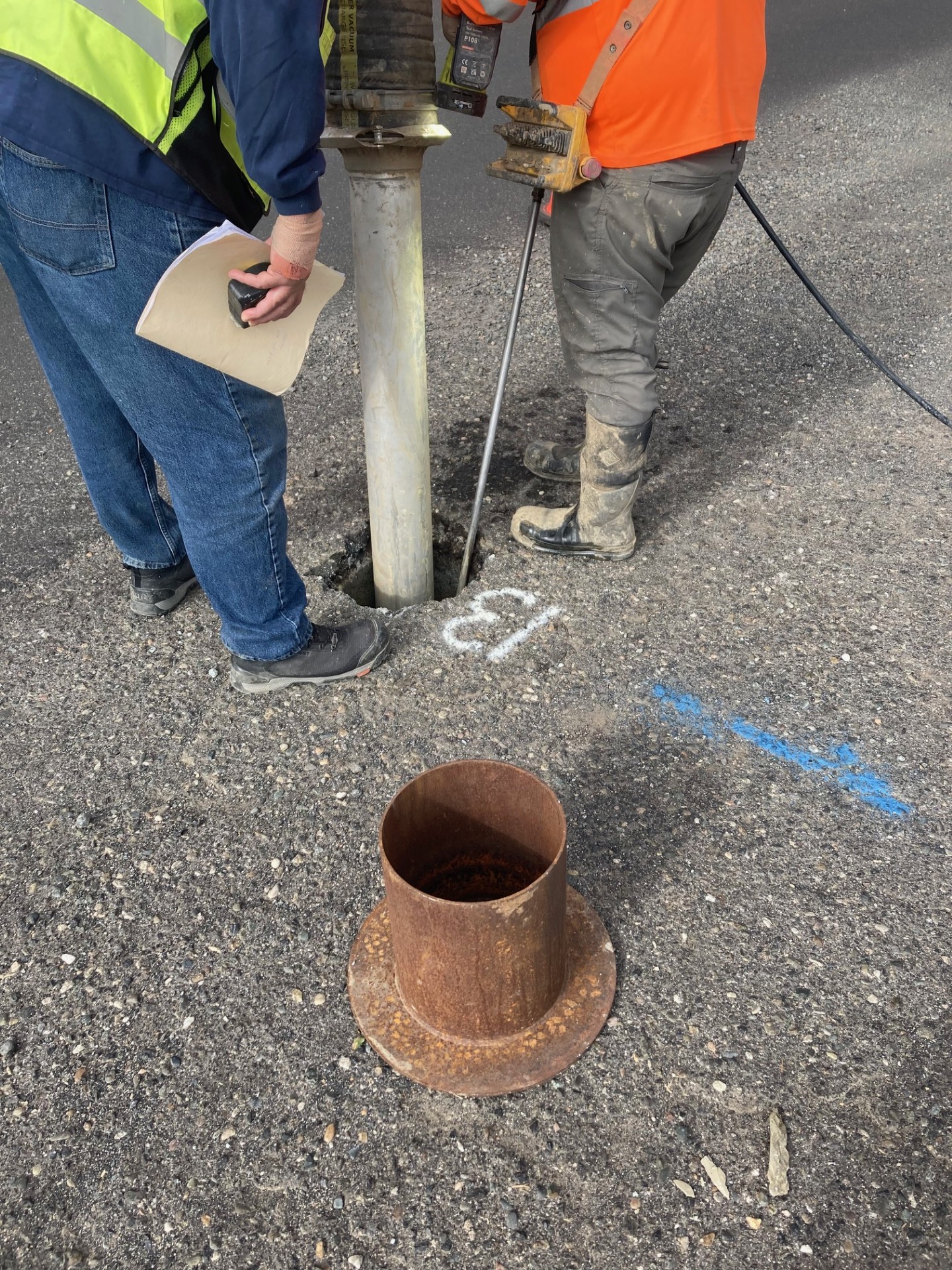 Lake Tulloch Intertie Project
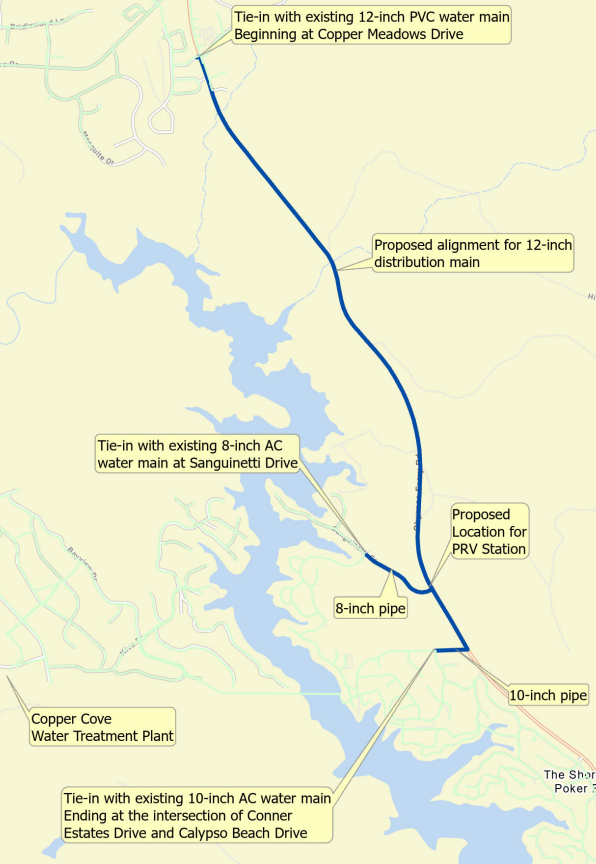 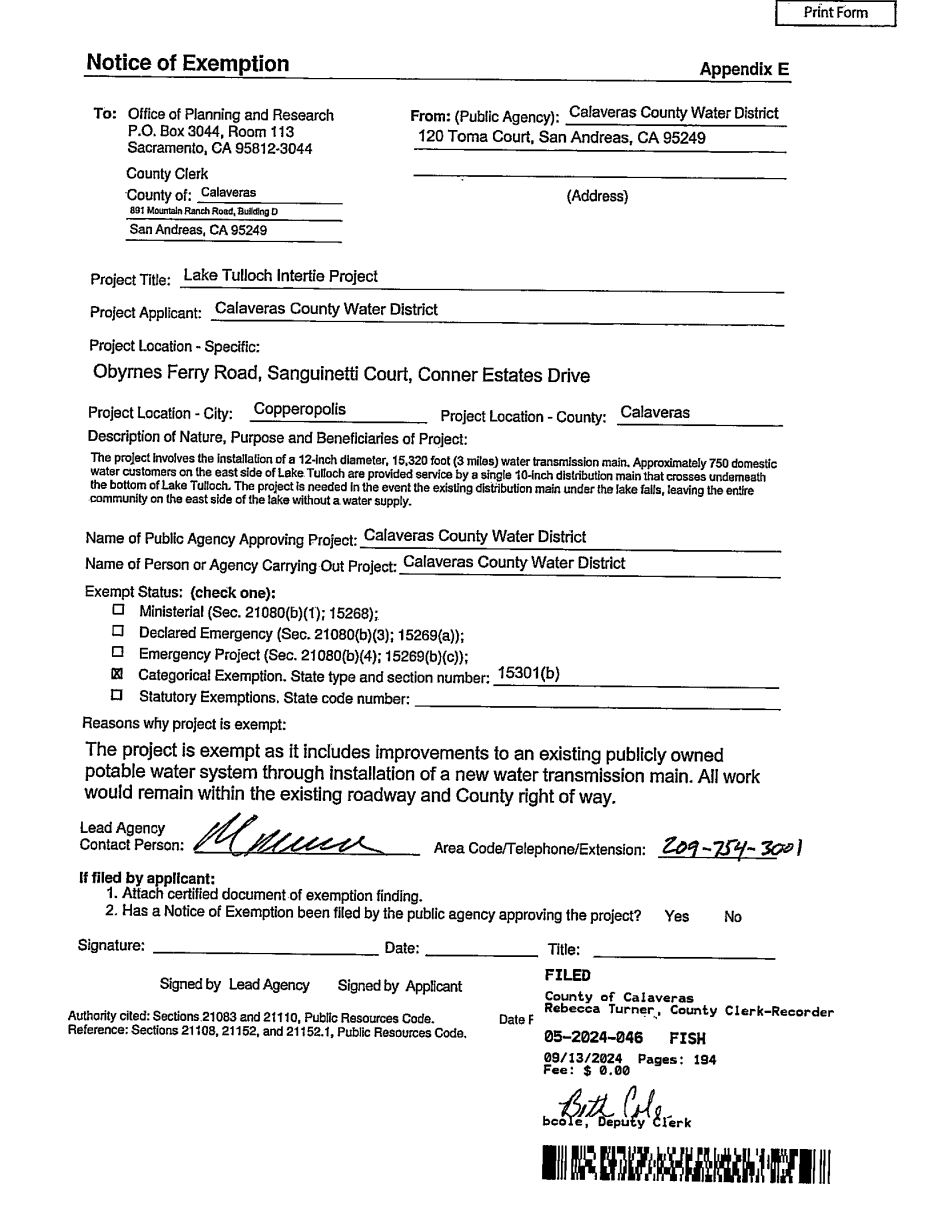 La Contenta Biolac and Clarifier
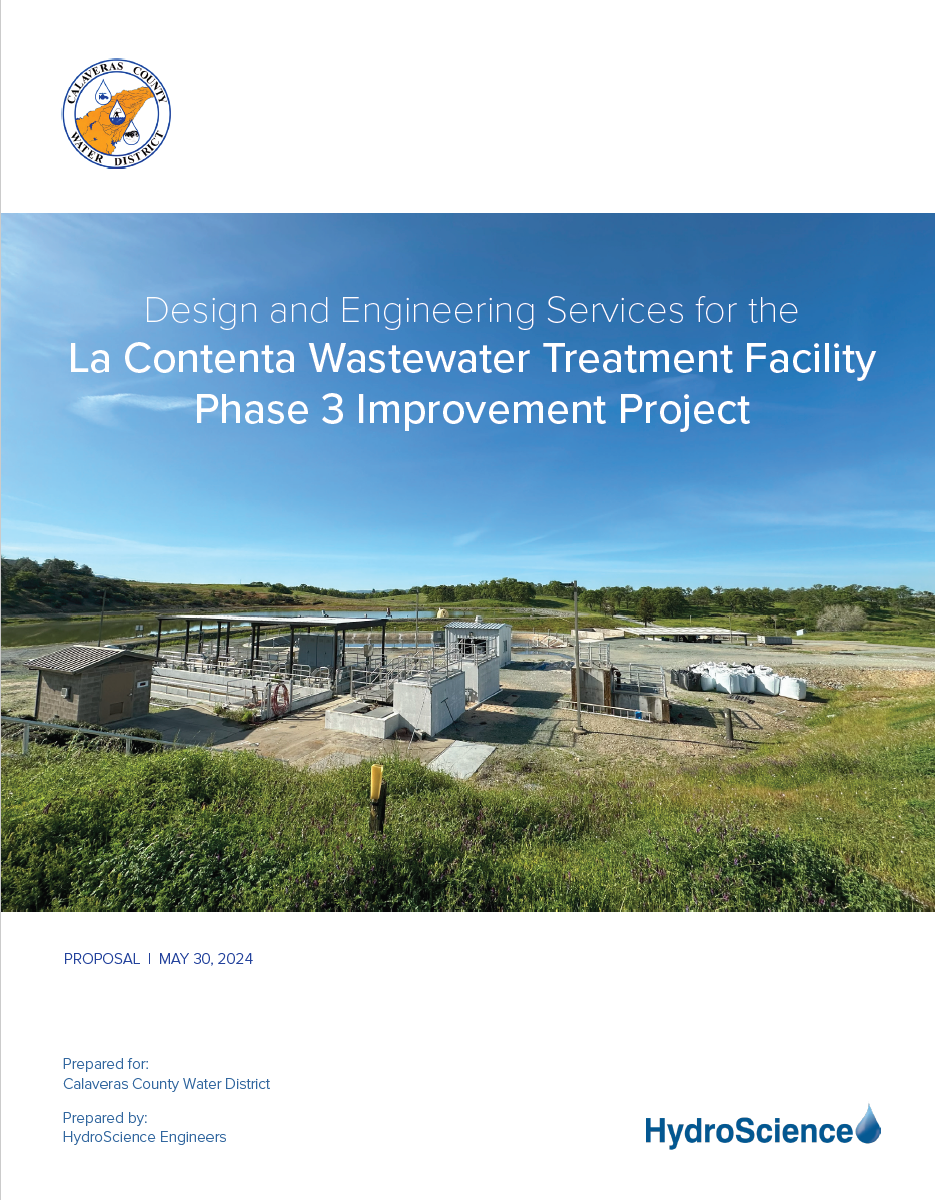 Huckleberry Lift Station
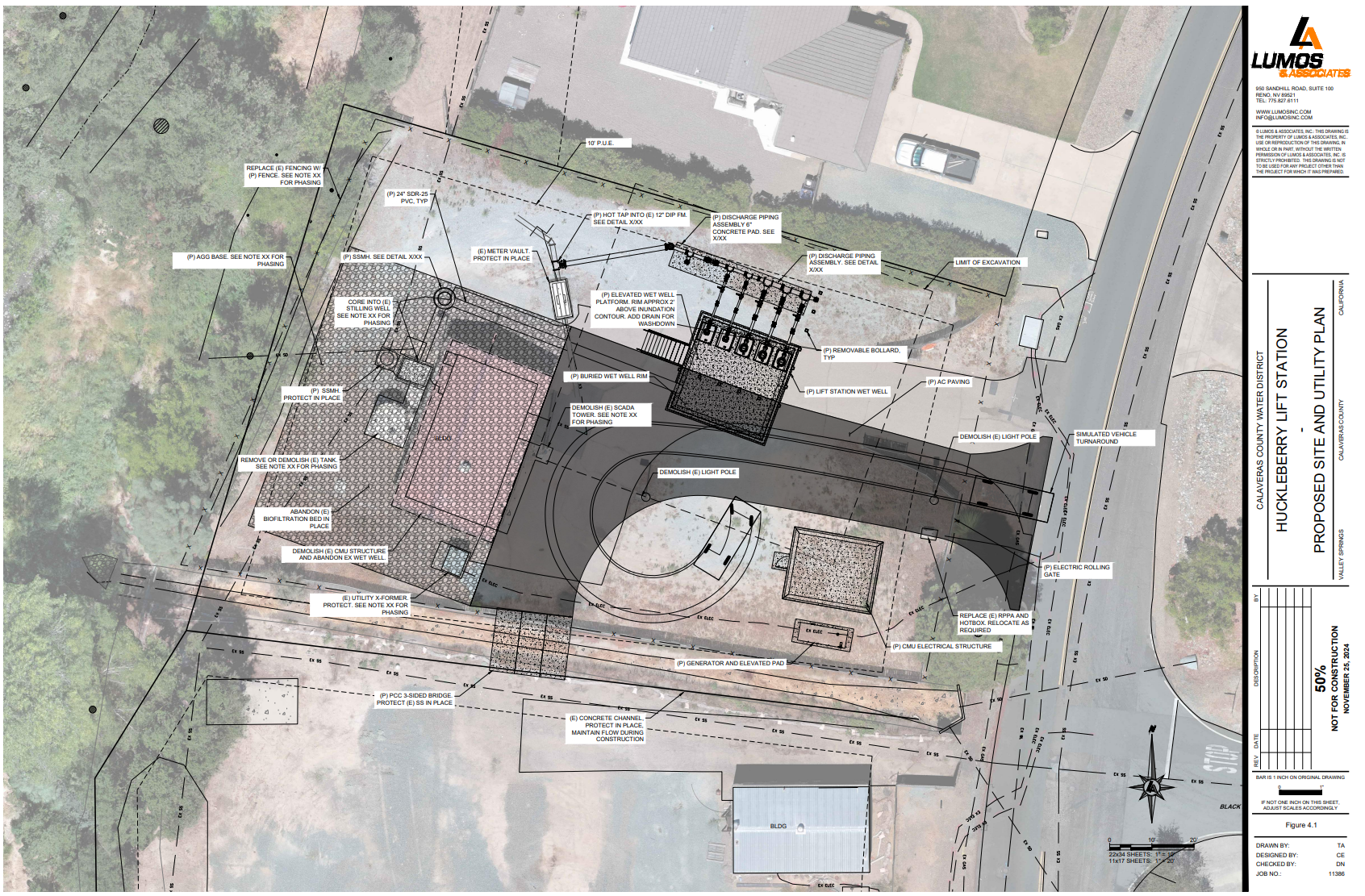 West Point Water Supply Drought Project
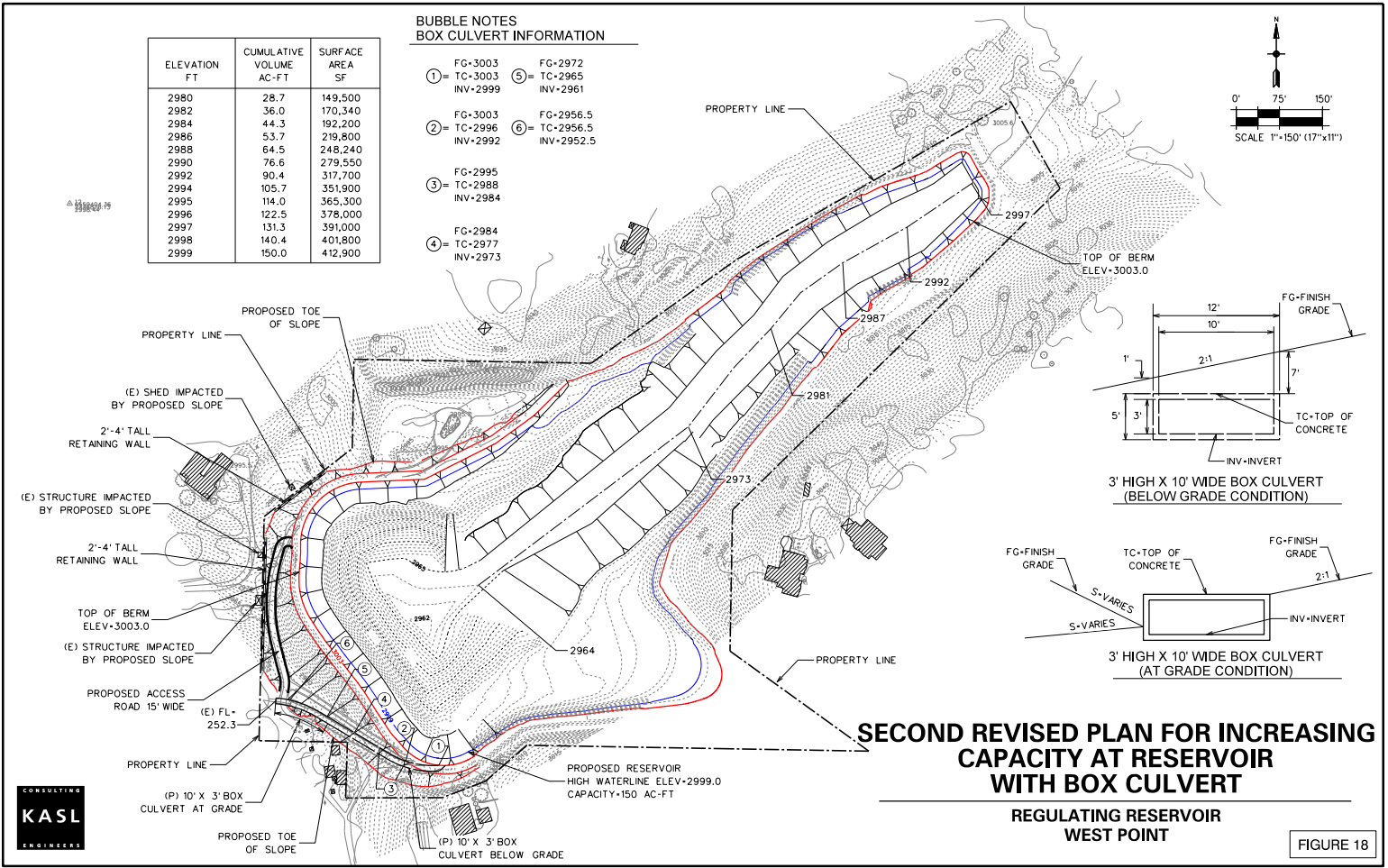 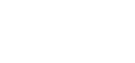 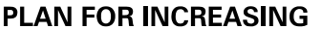 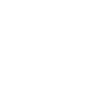 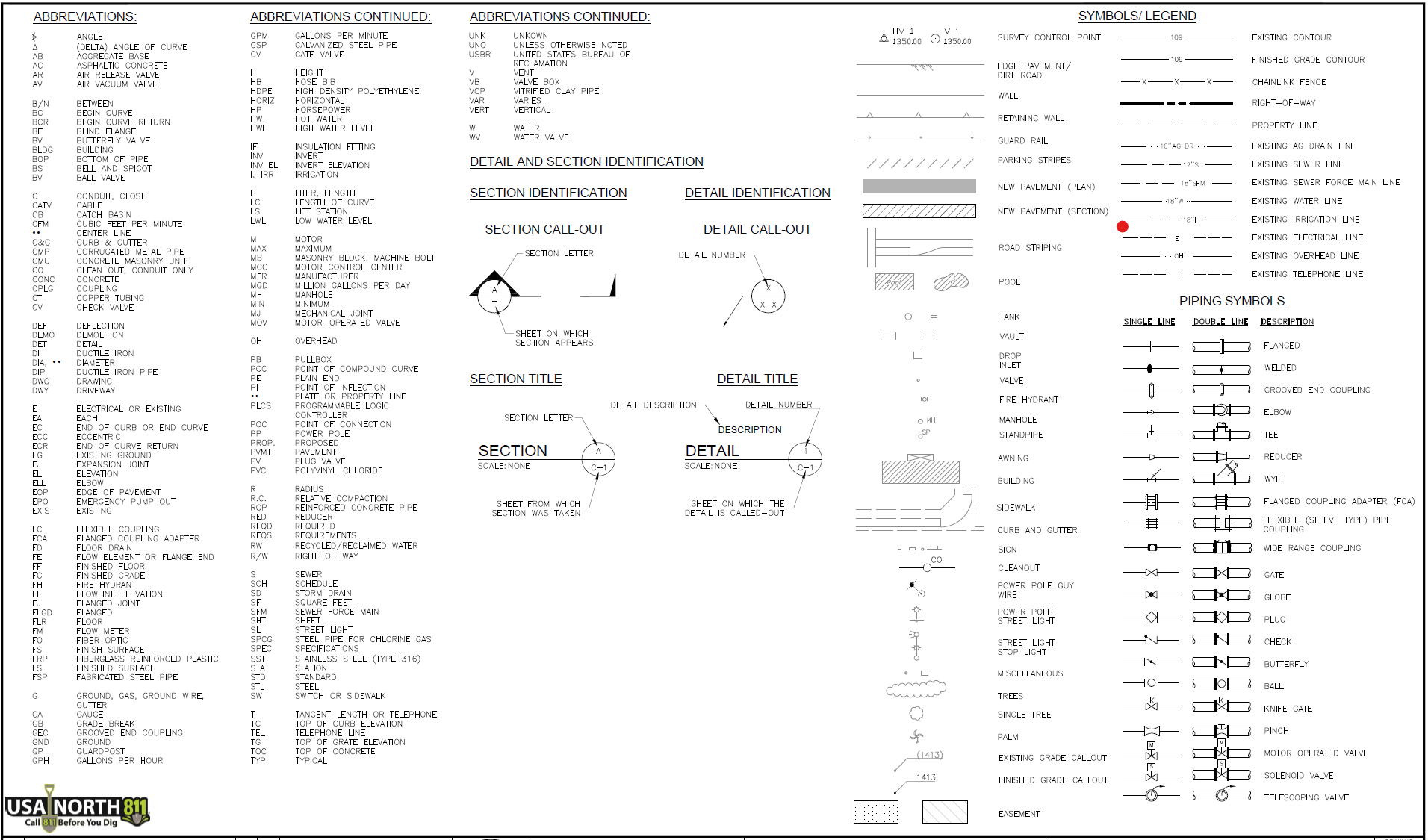 Thank you